Итоговый отчёт воспитателя старшей  группы №7        МБДОУ –детский сад №588 Пустовит Натальи Александровны                     за 2020-21 у/год
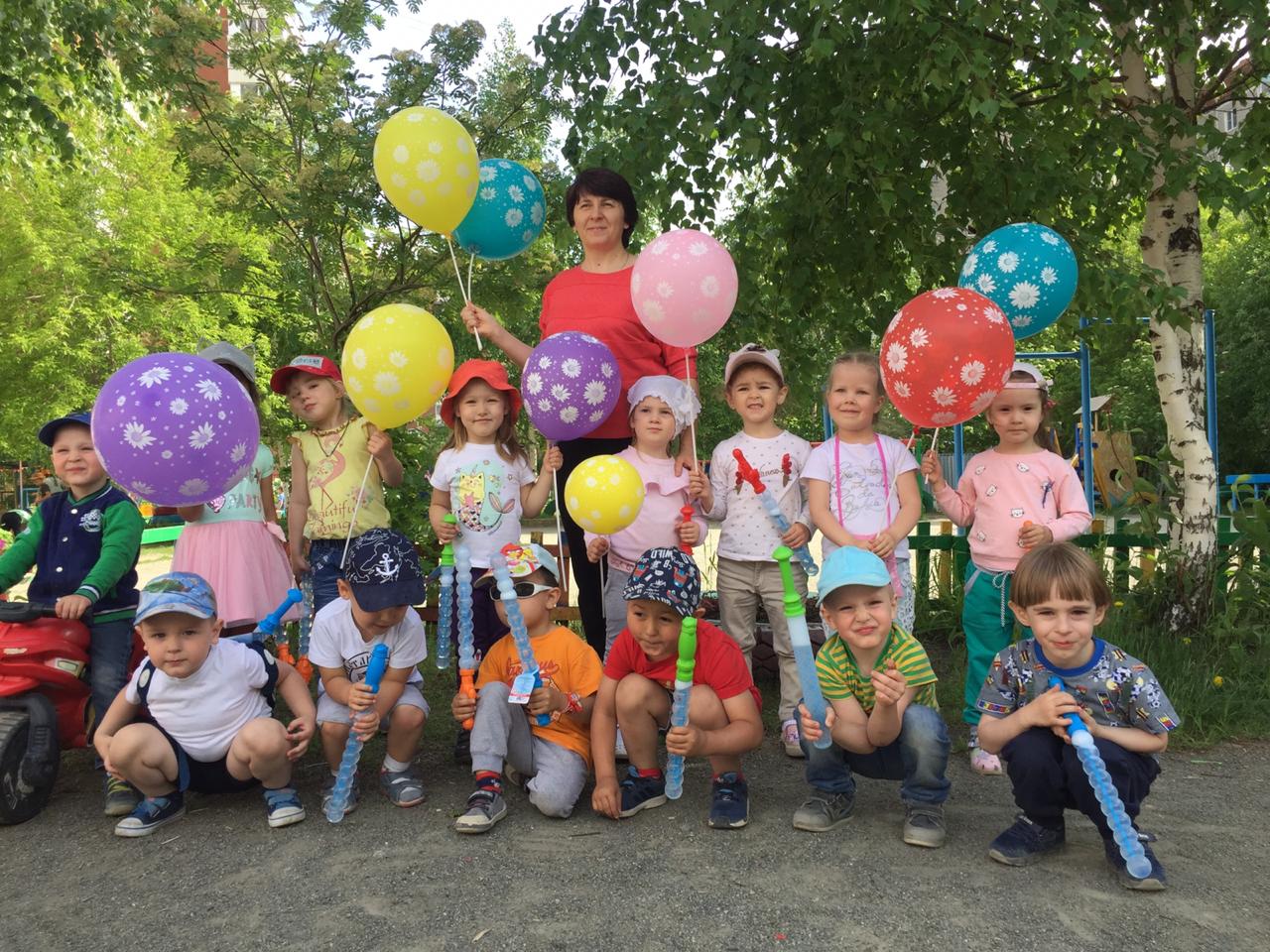 Значимые события
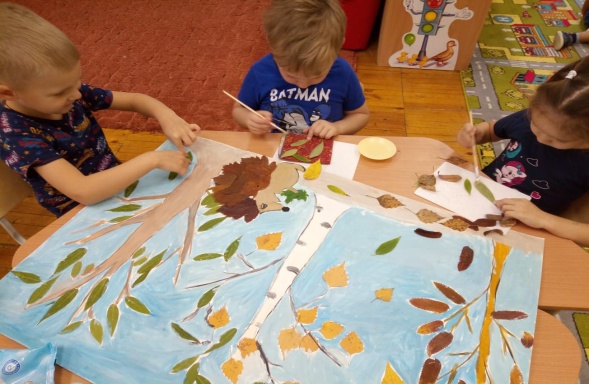 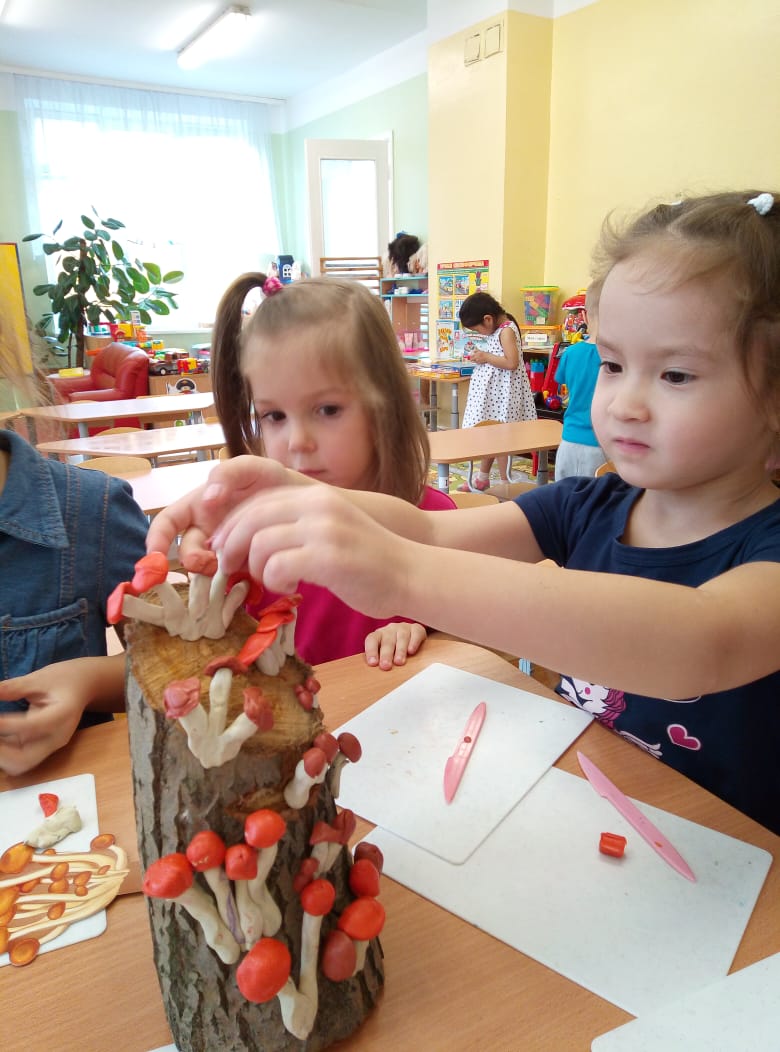 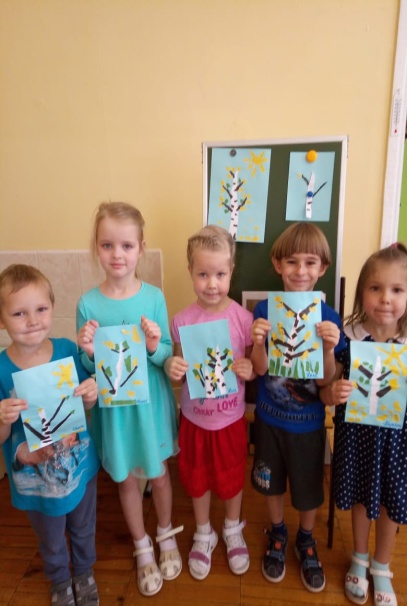 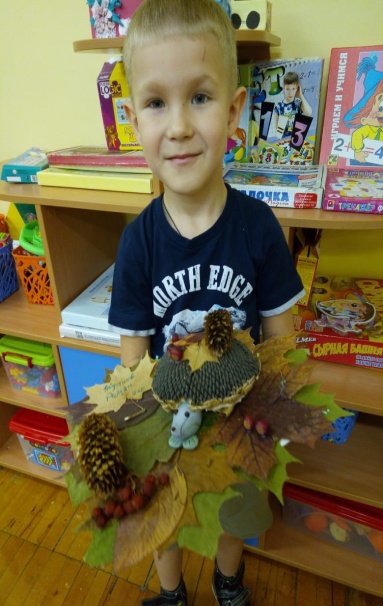 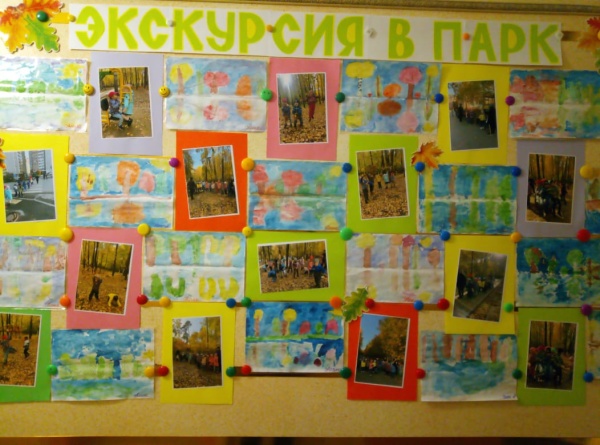 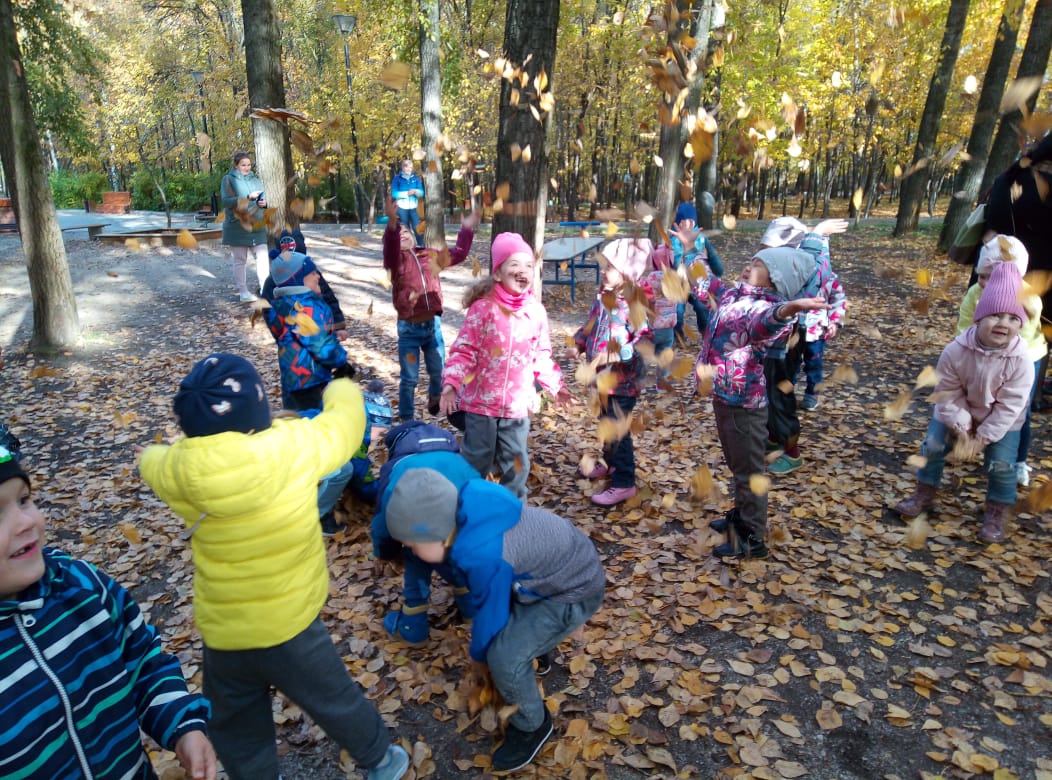 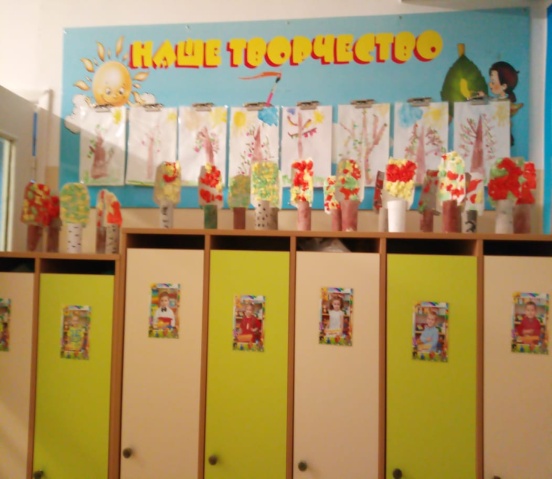 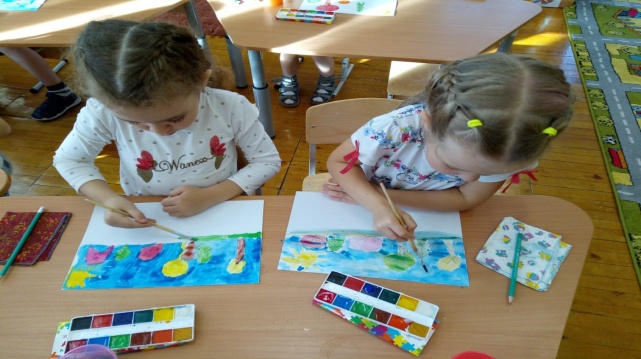 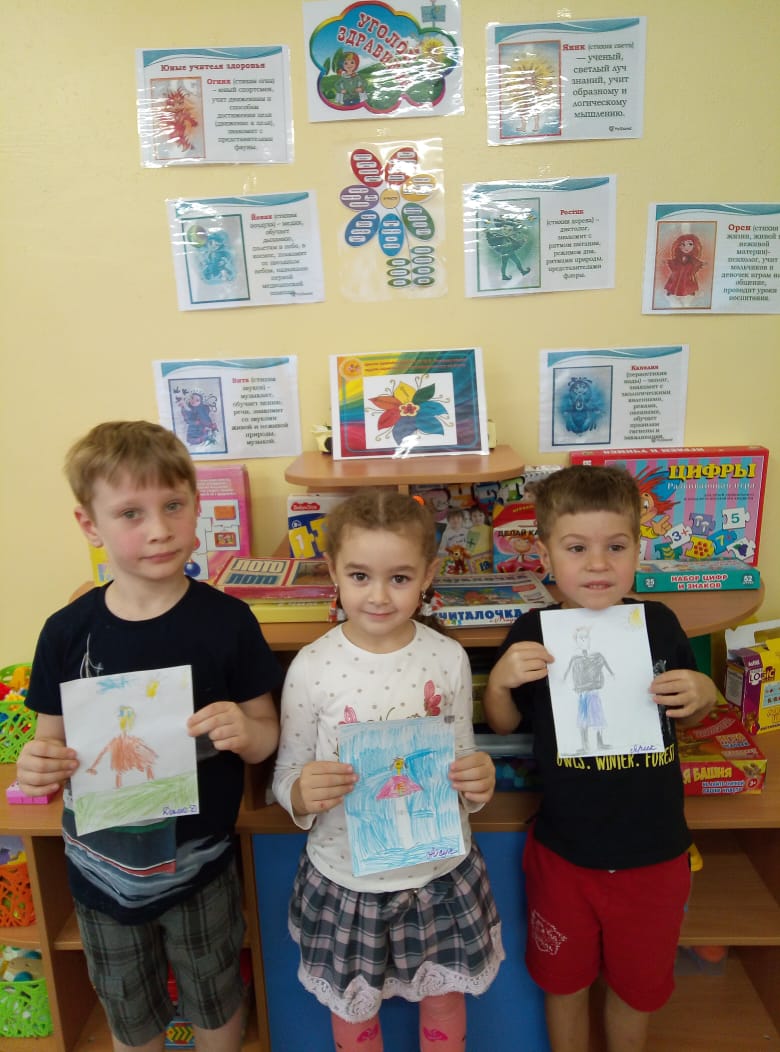 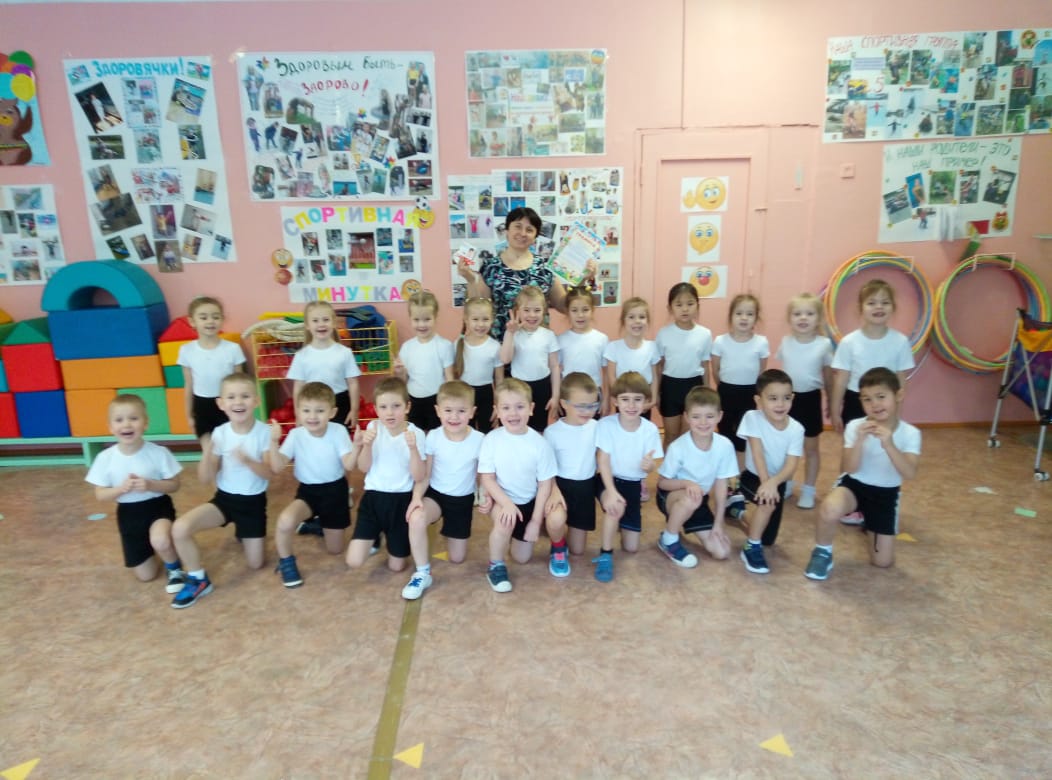 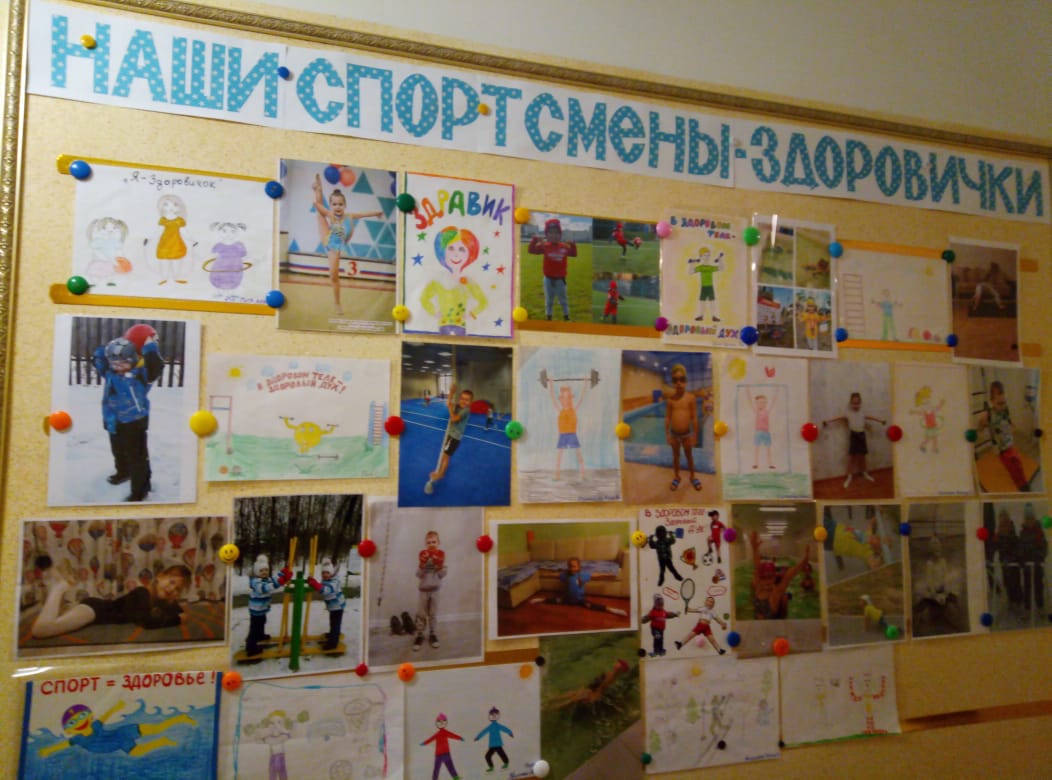 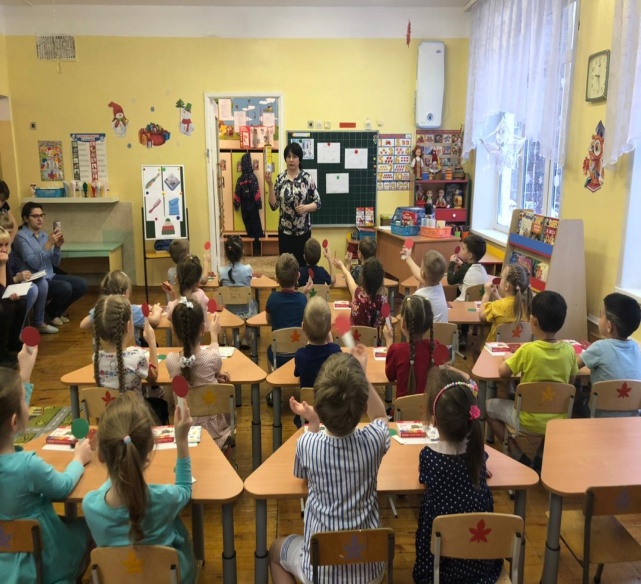 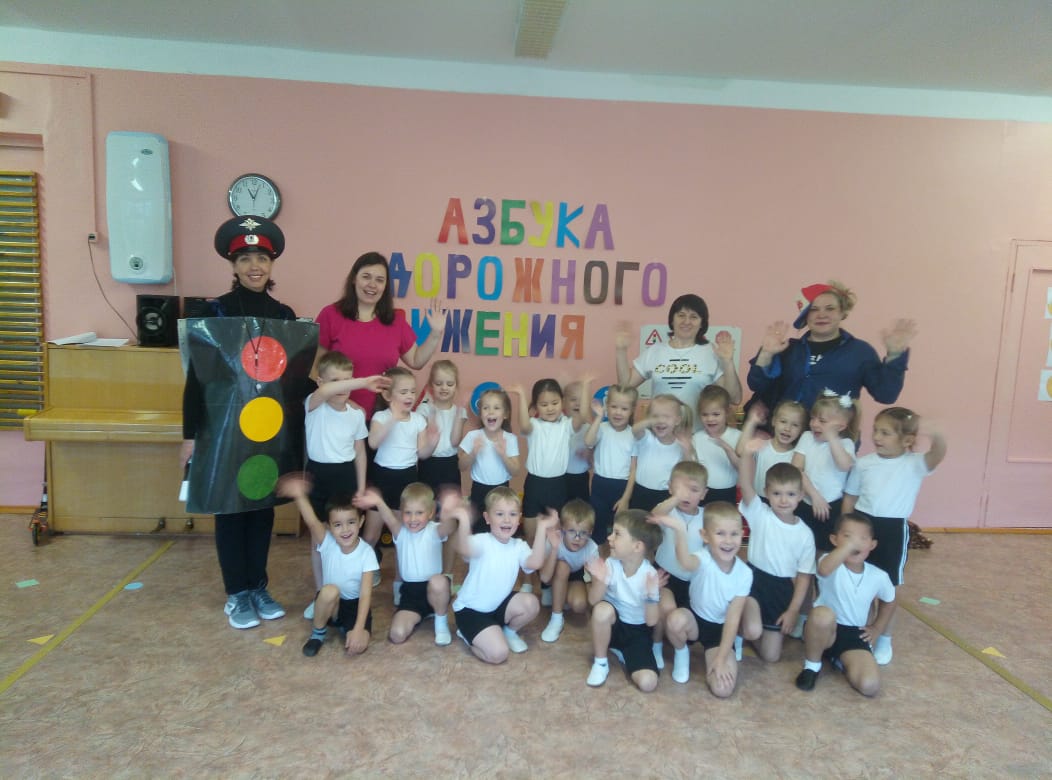 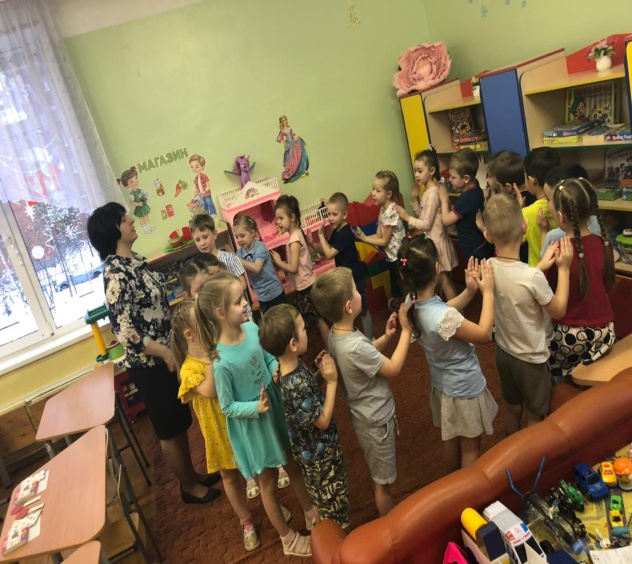 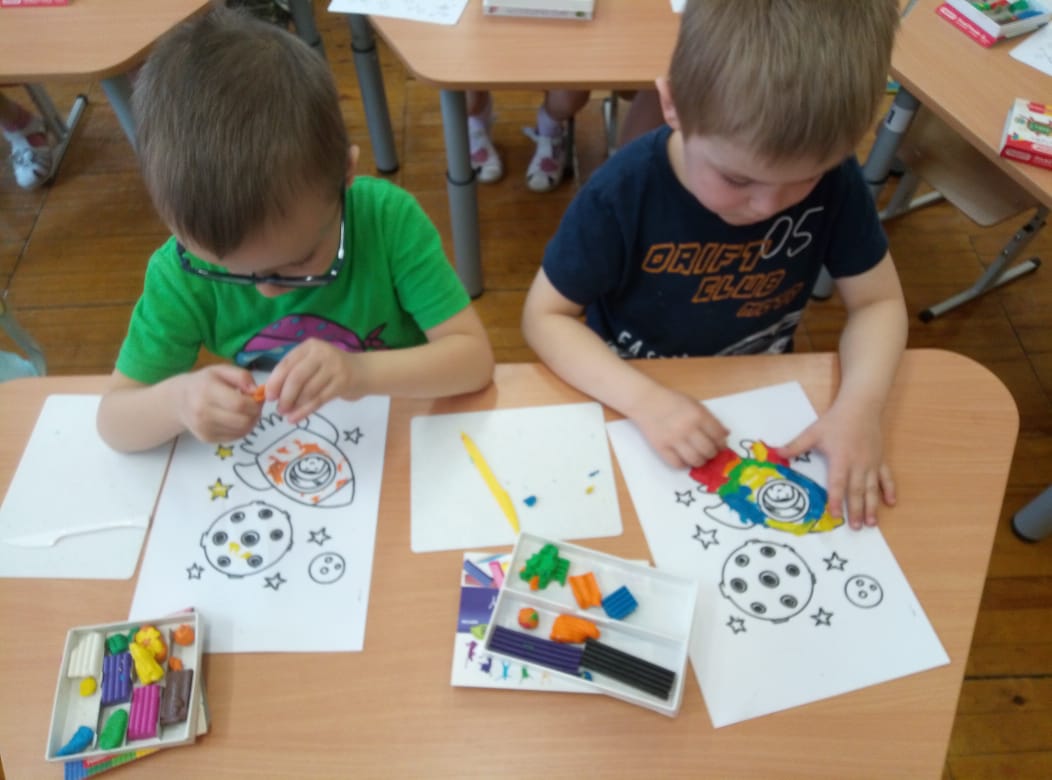 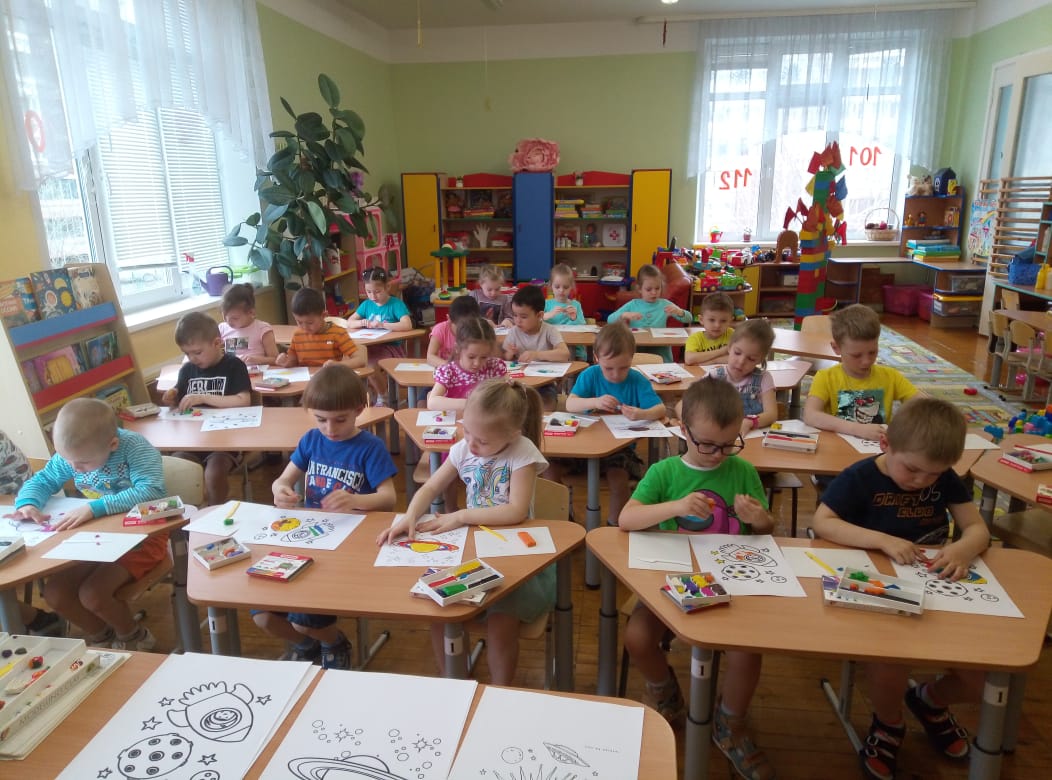 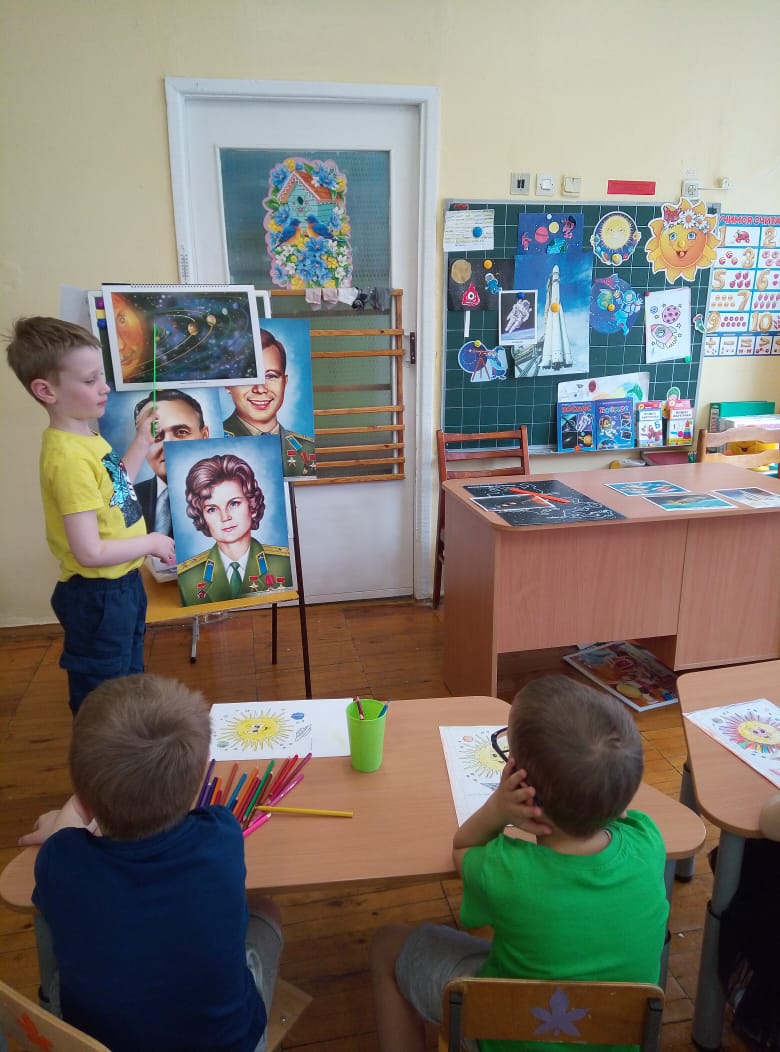 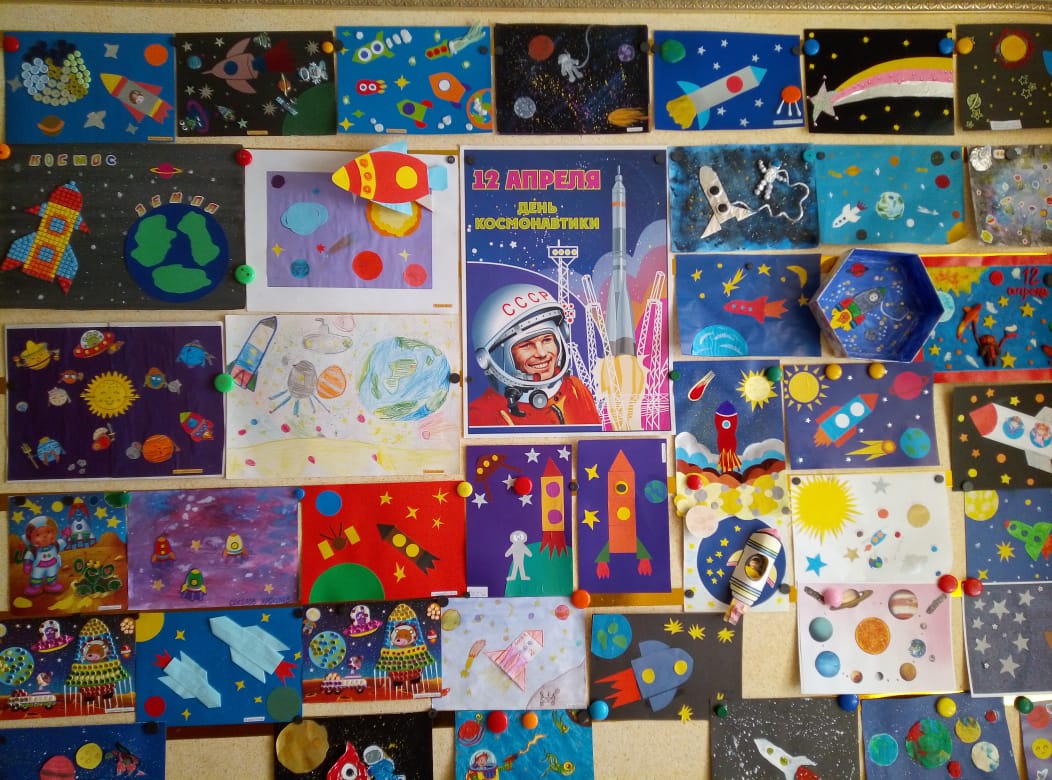 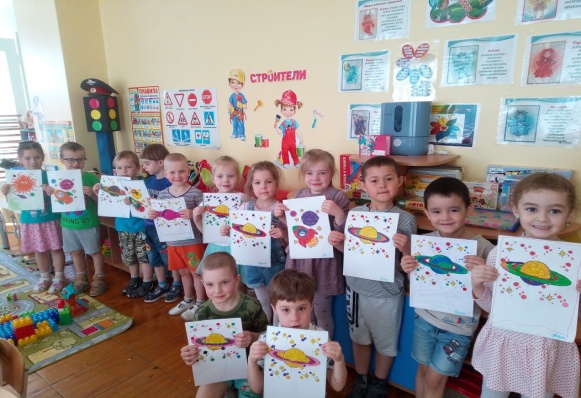 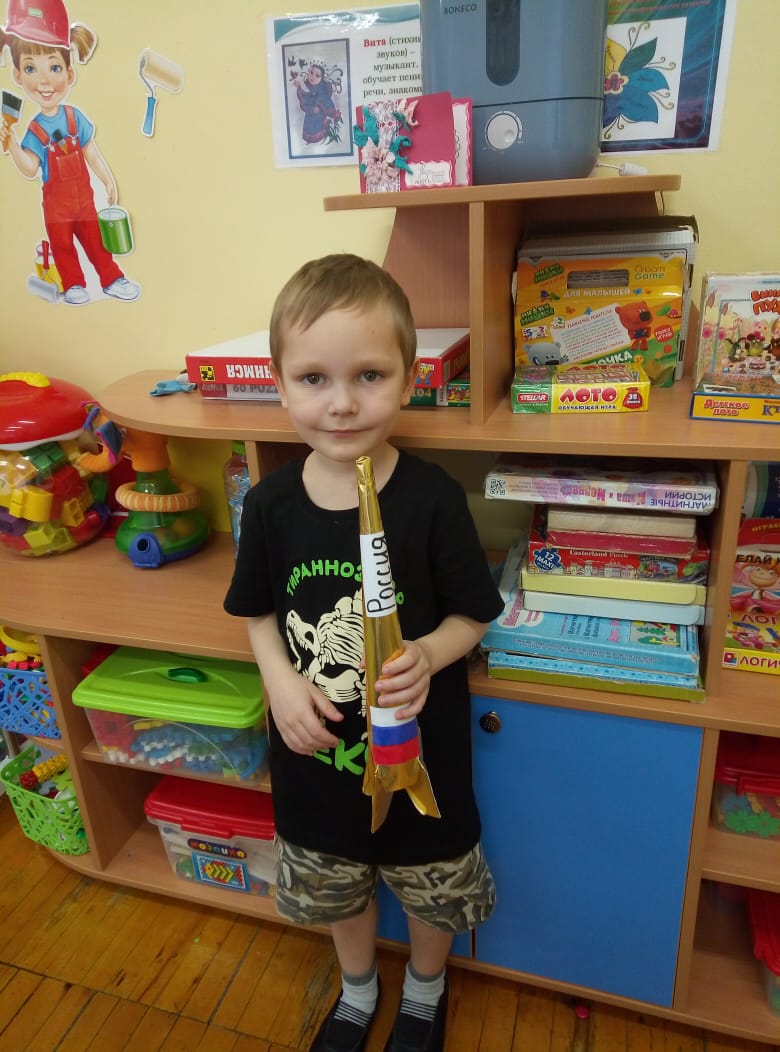 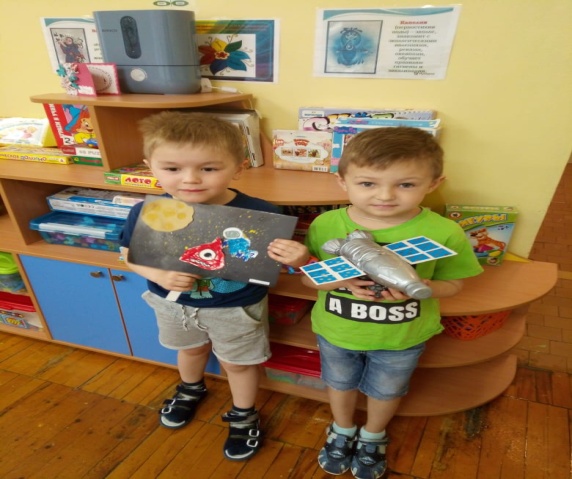 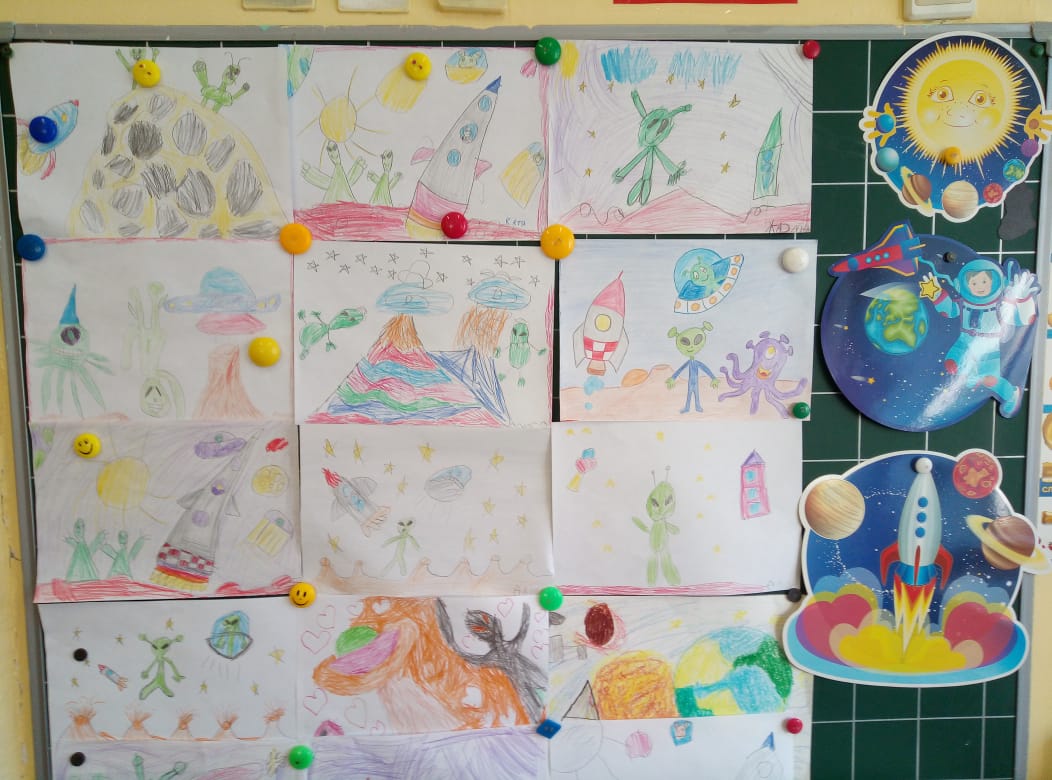 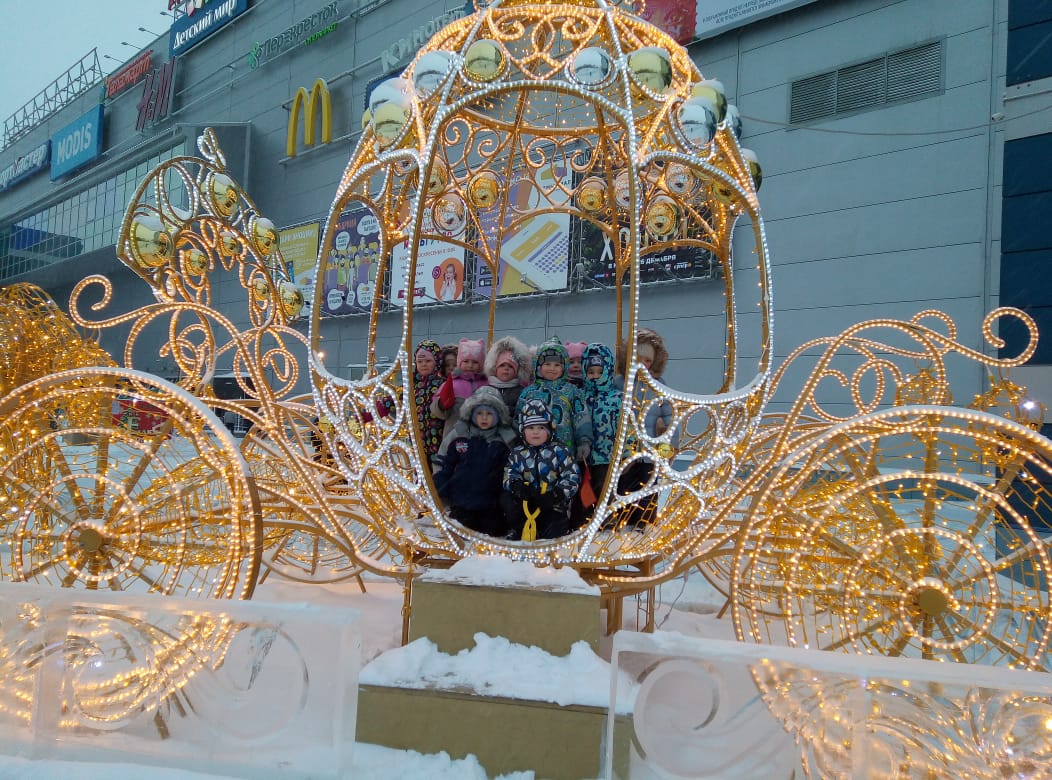 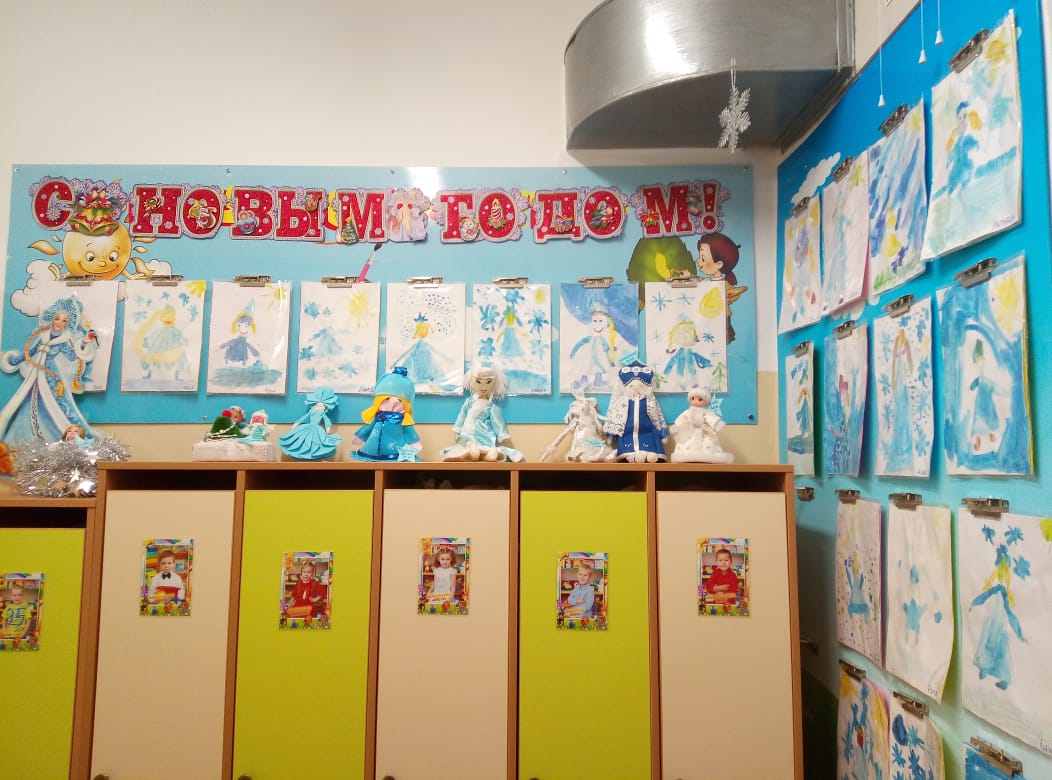 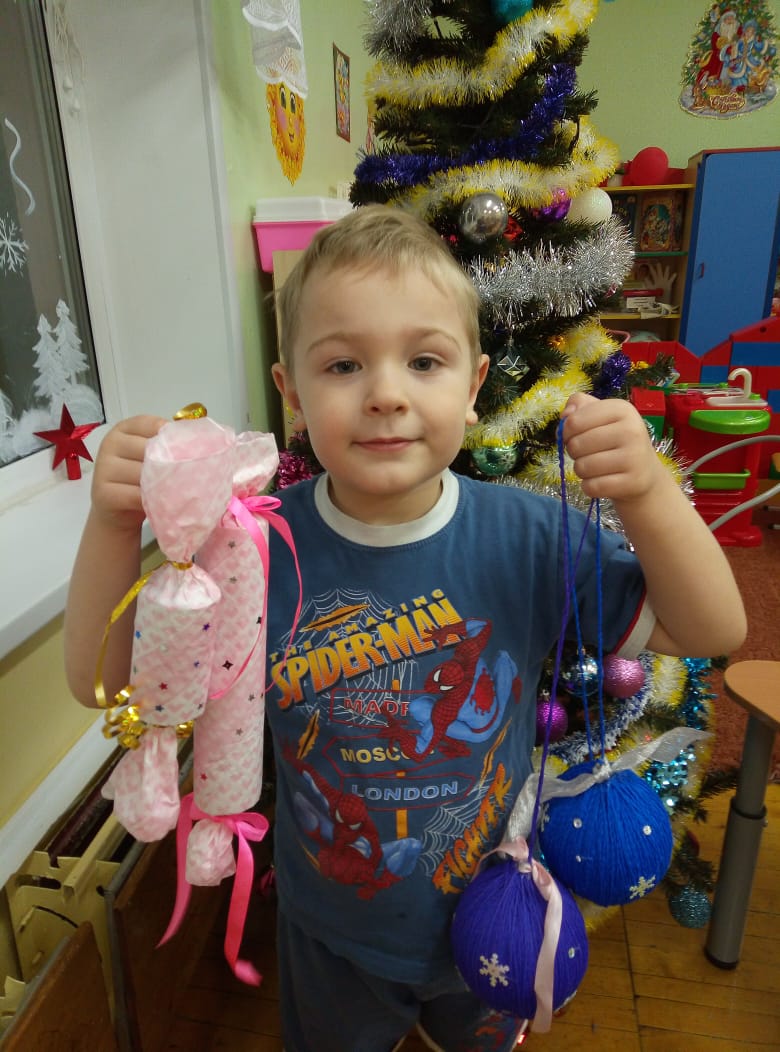 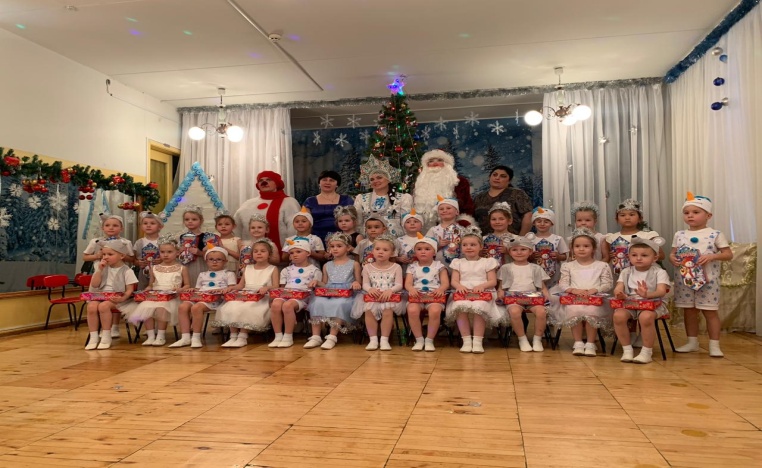 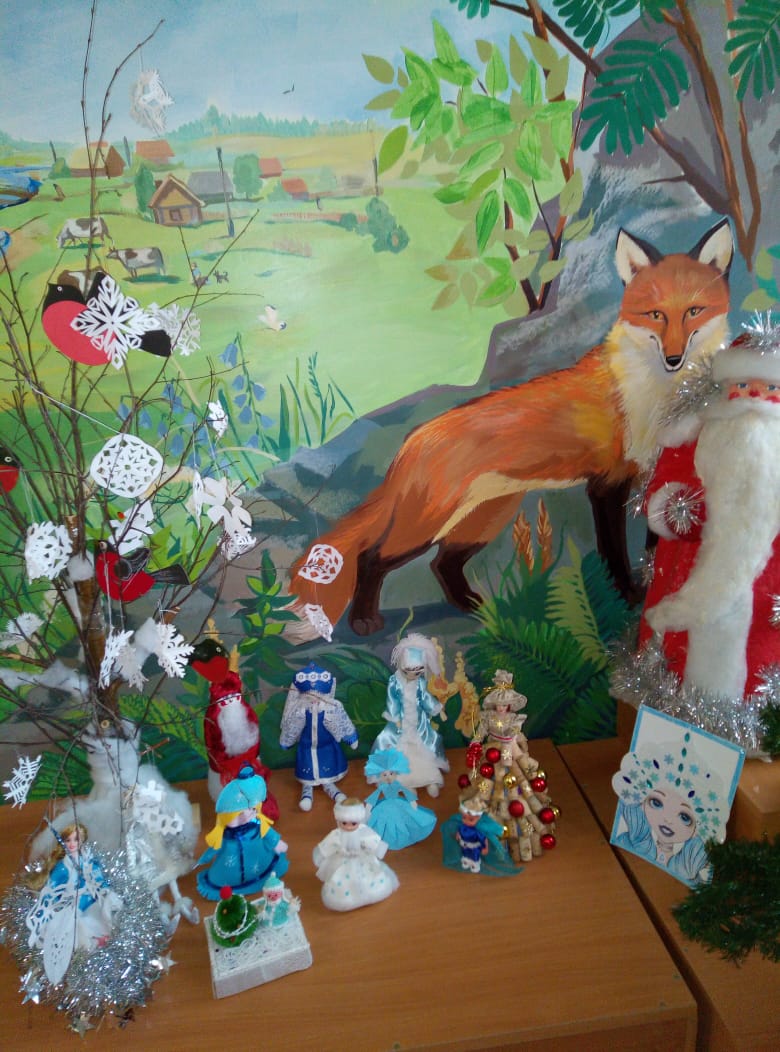 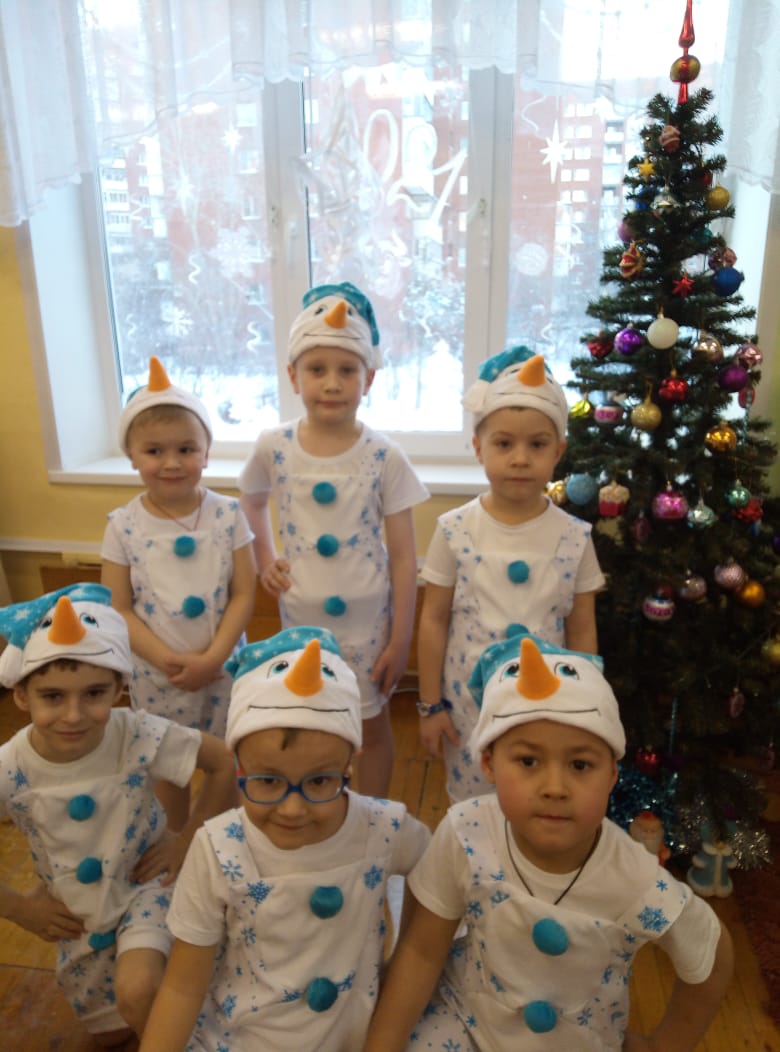 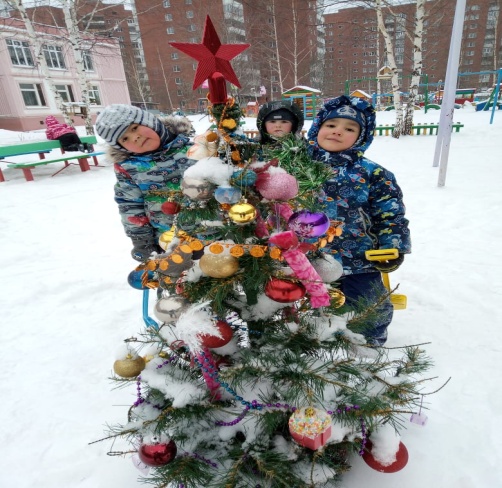 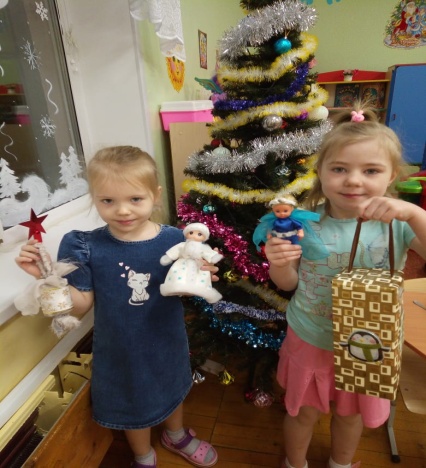 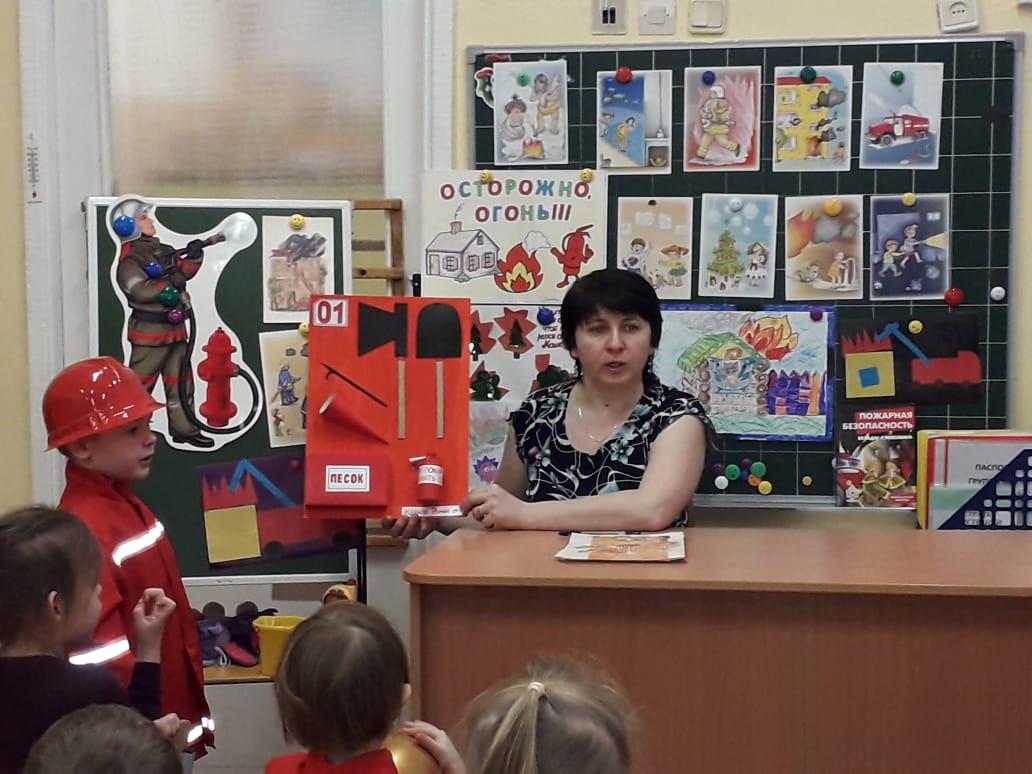 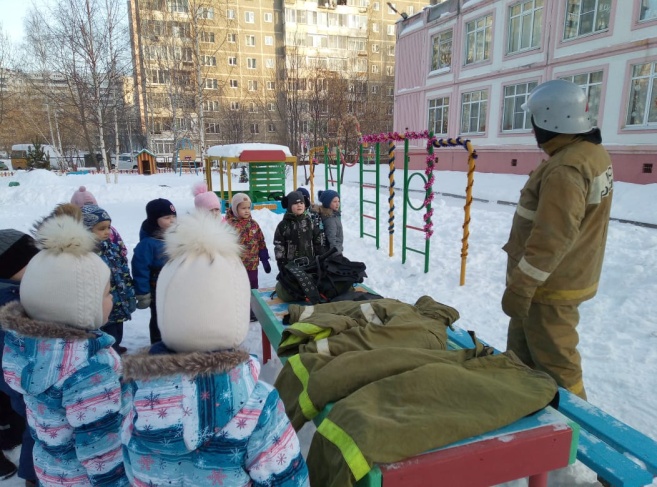 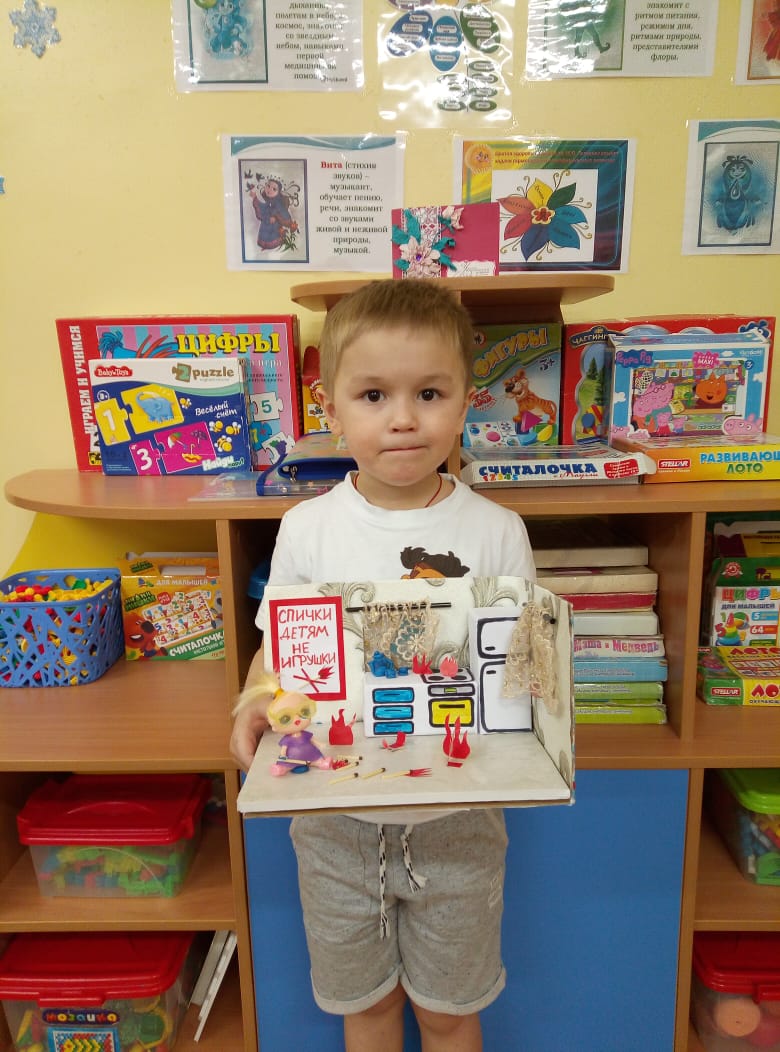 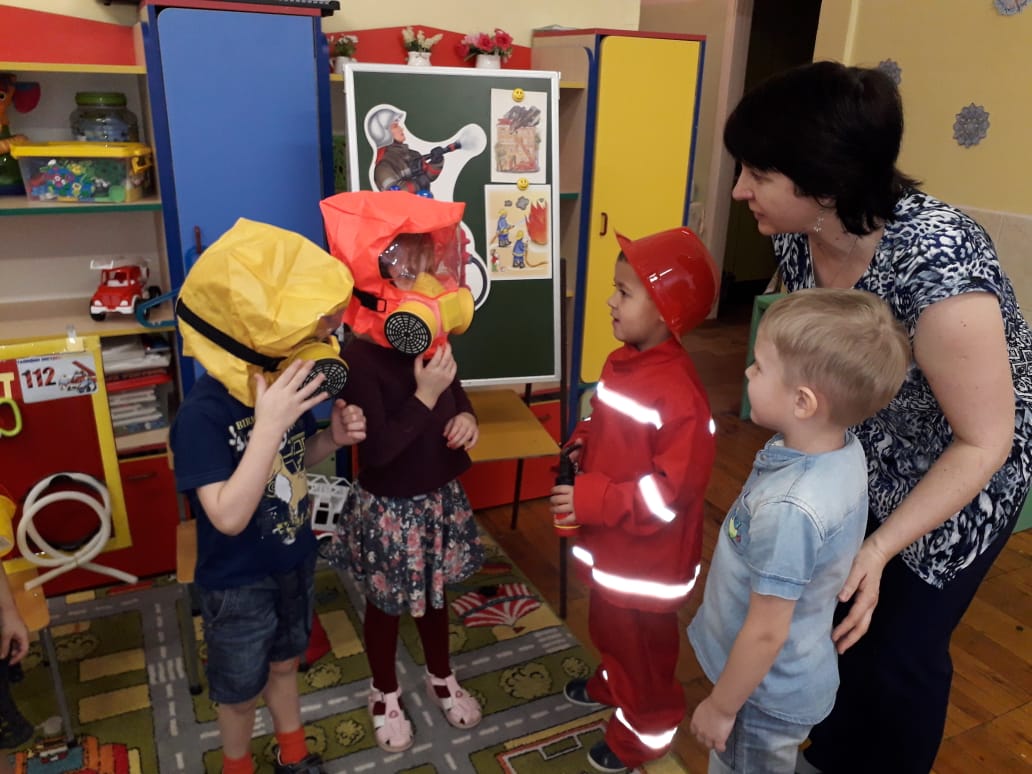 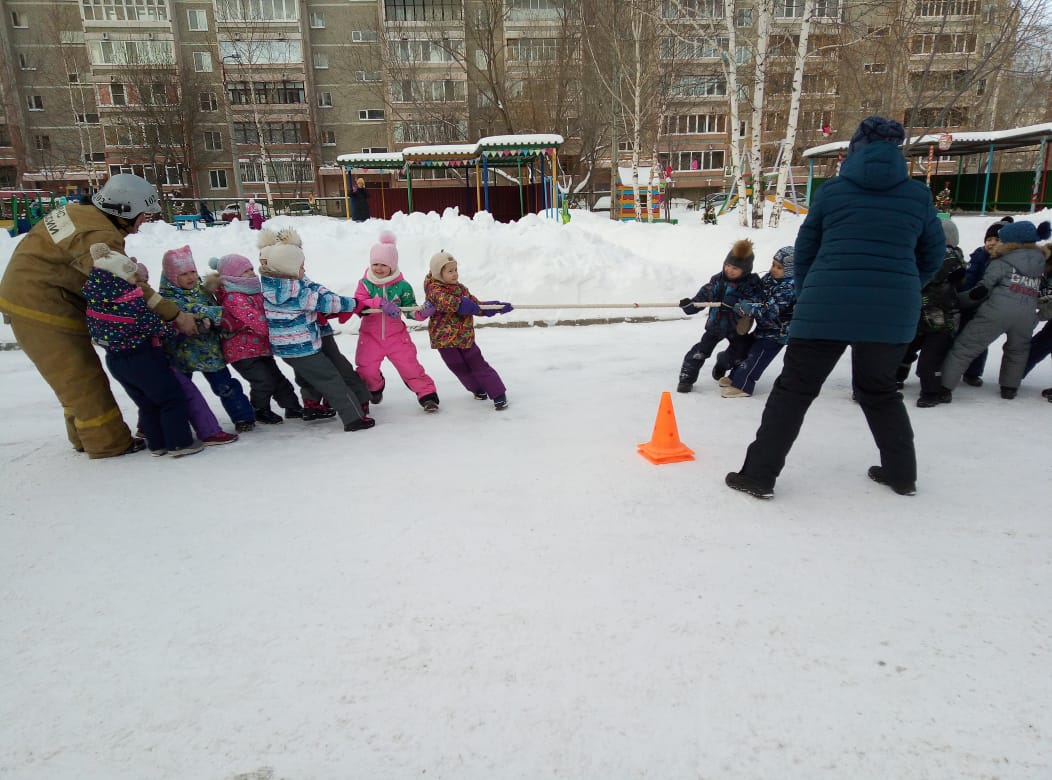 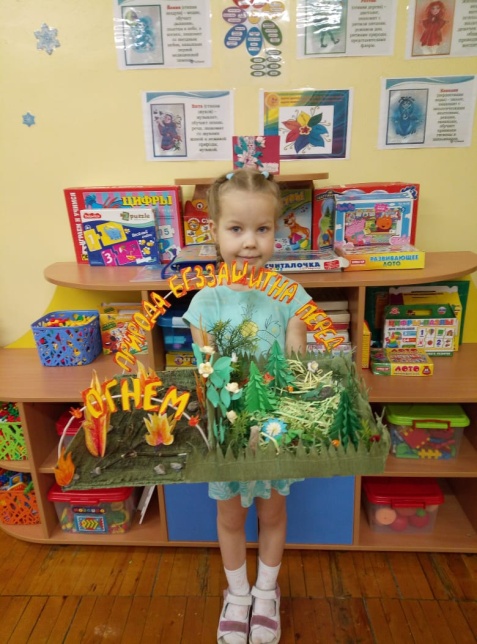 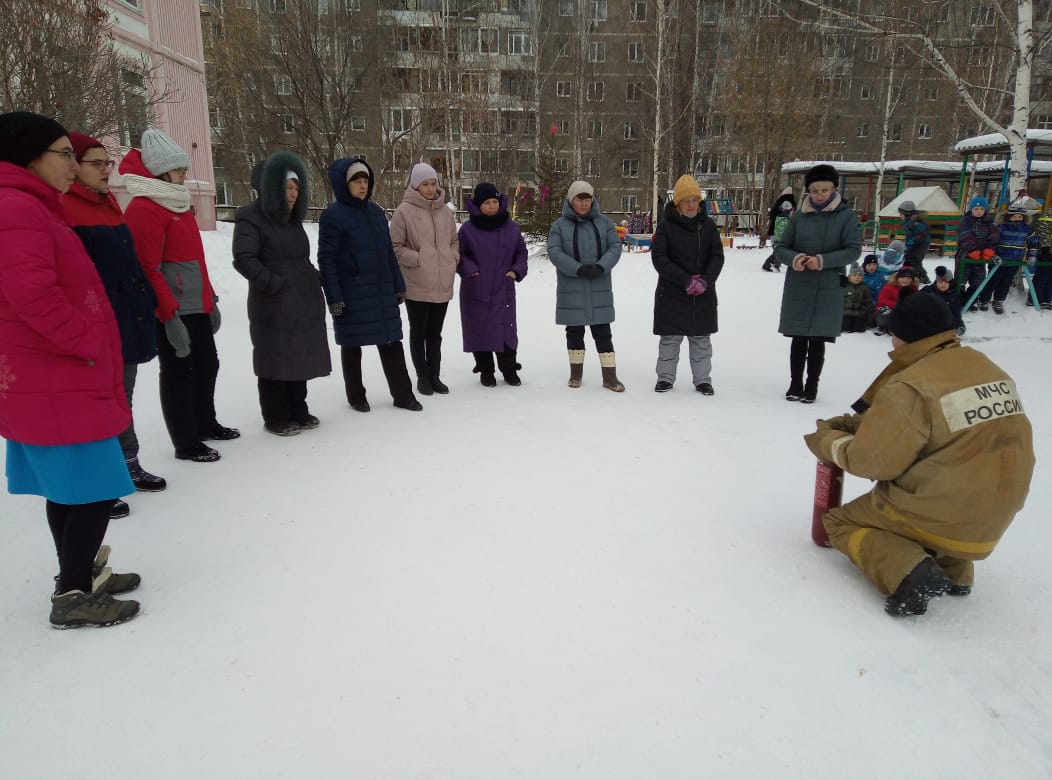 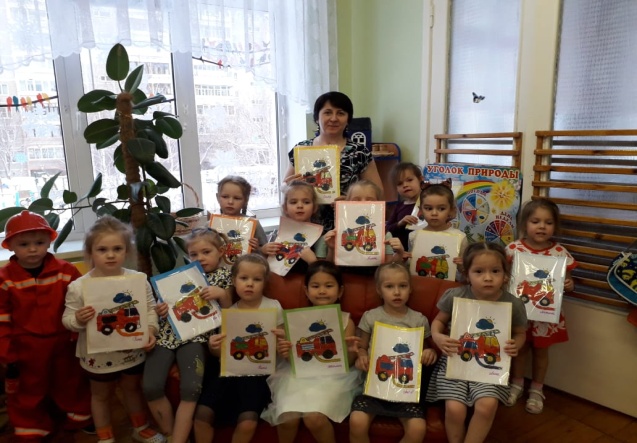 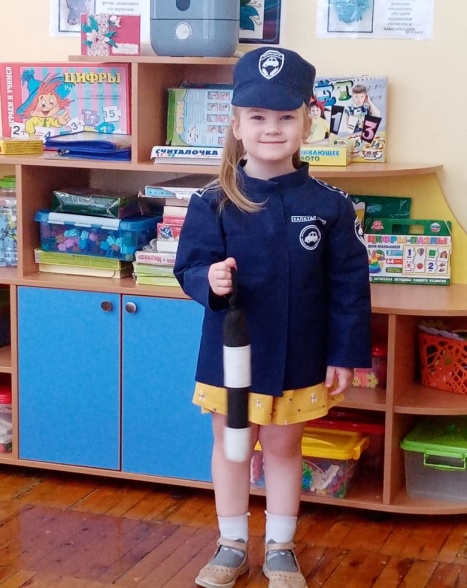 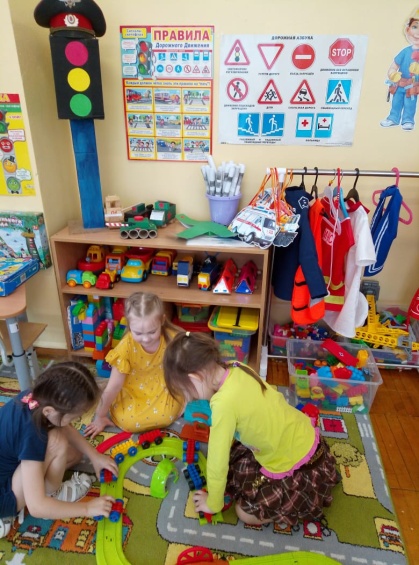 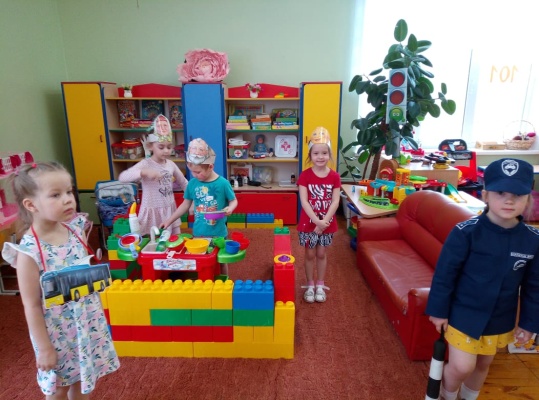 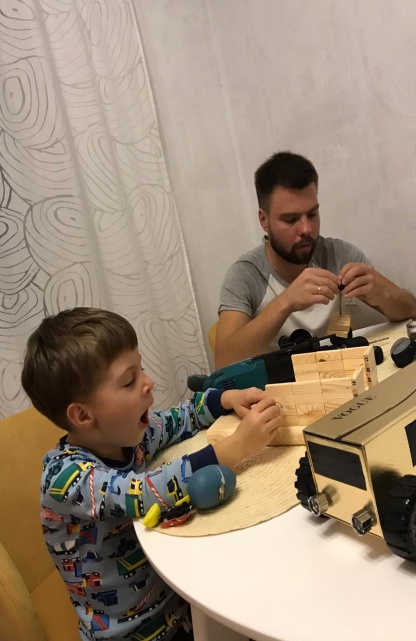 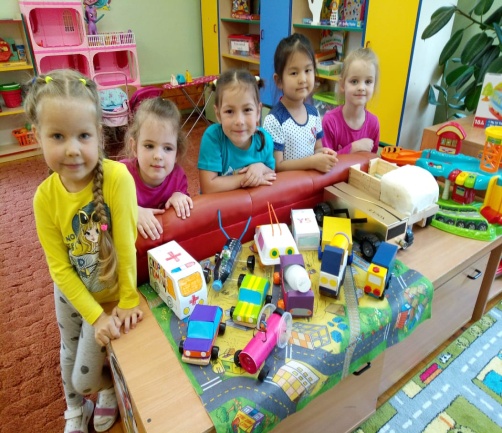 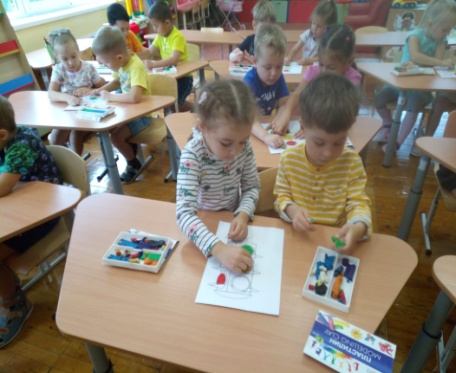 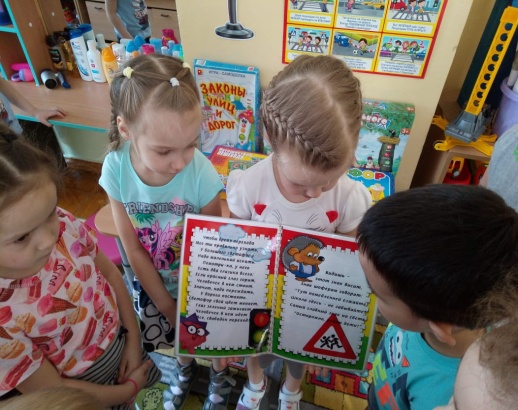 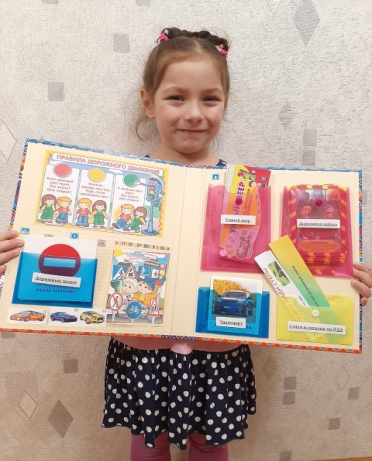 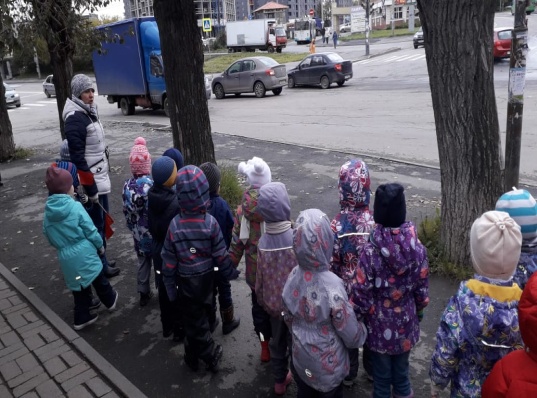 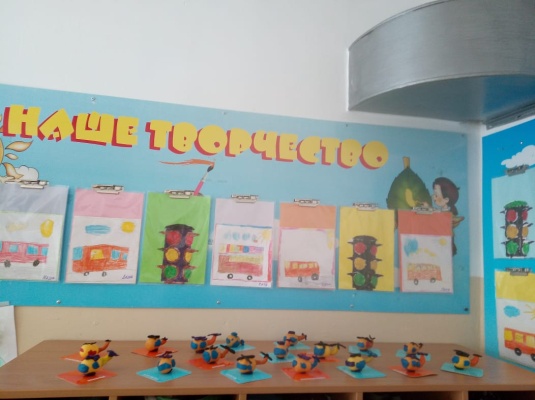 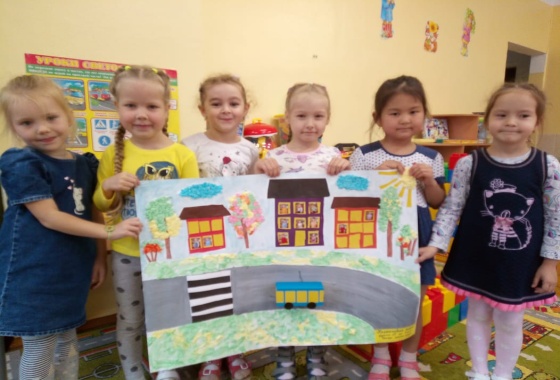 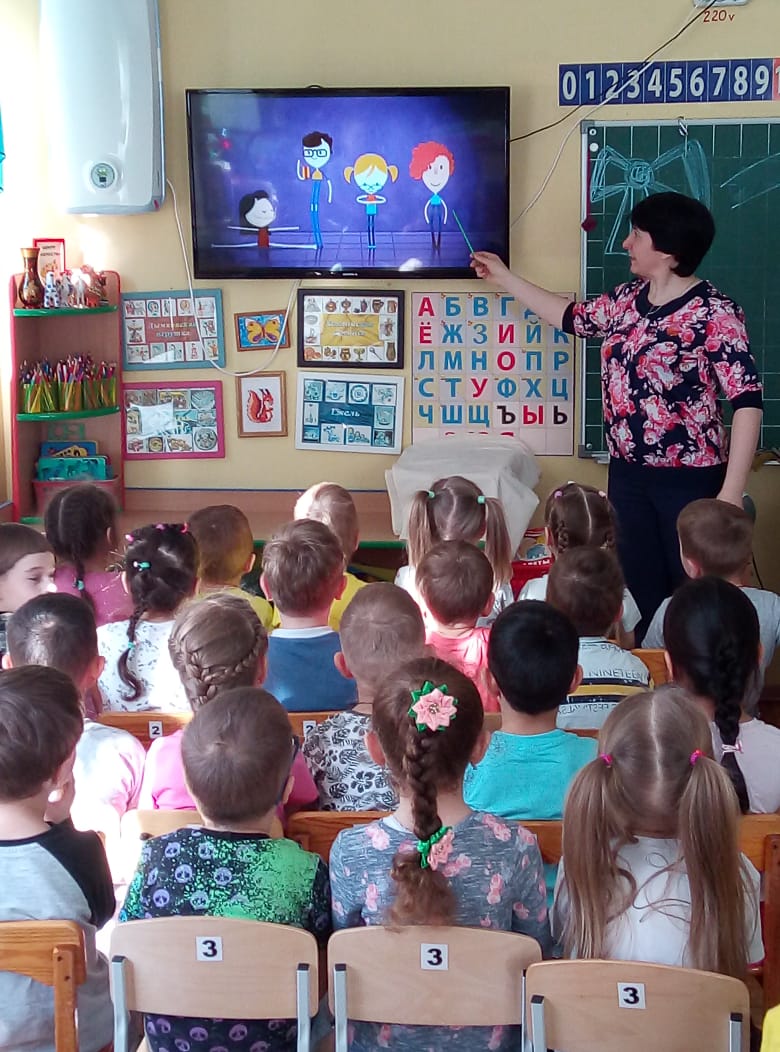 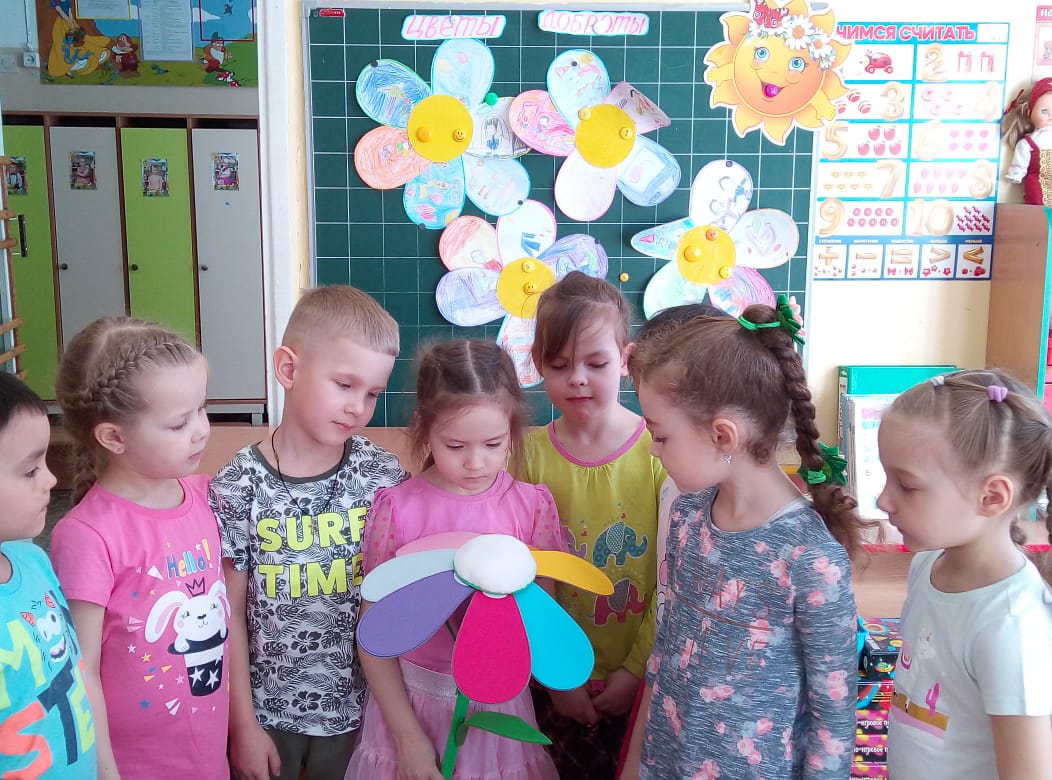 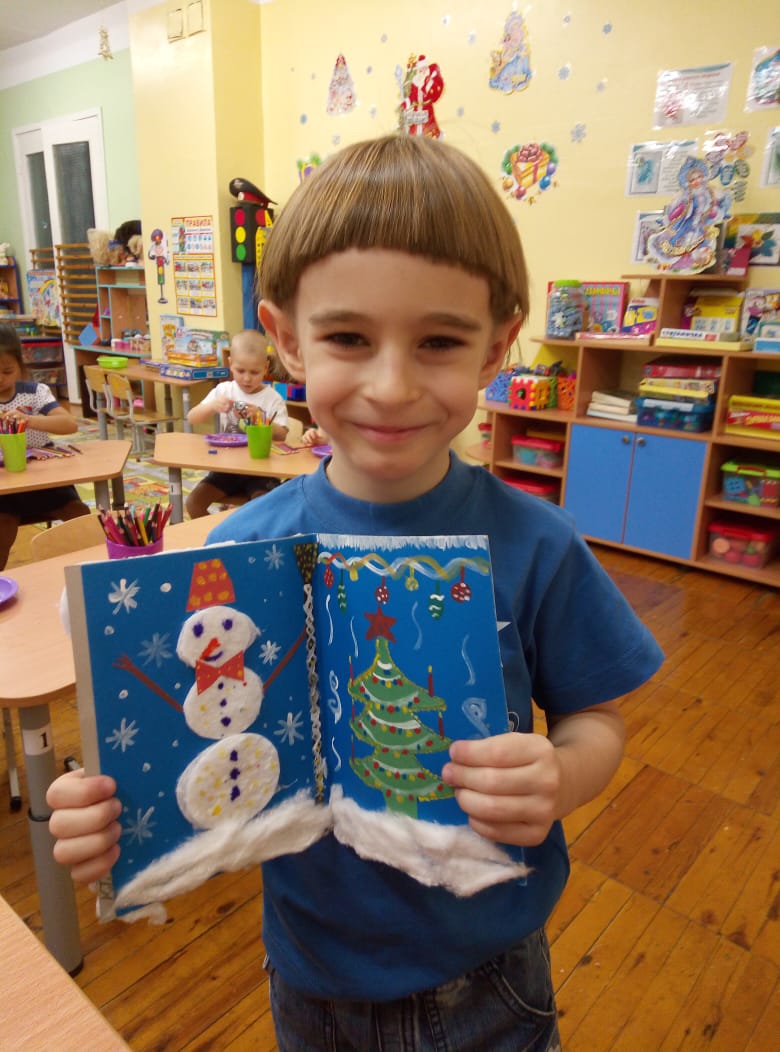 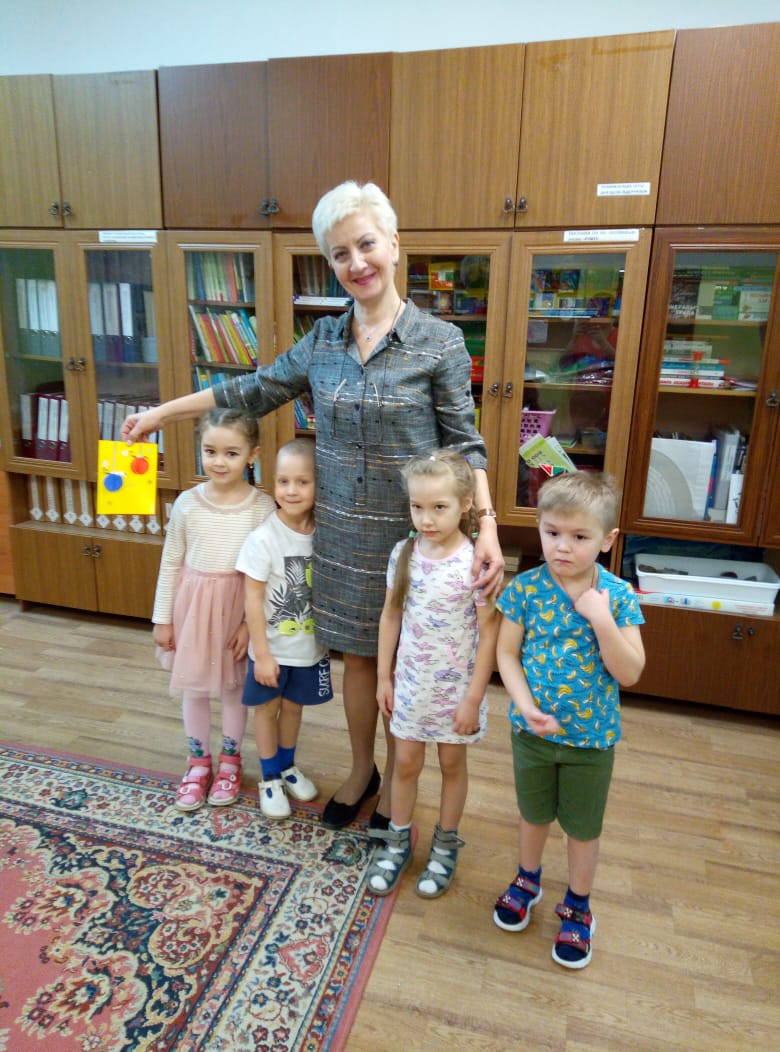 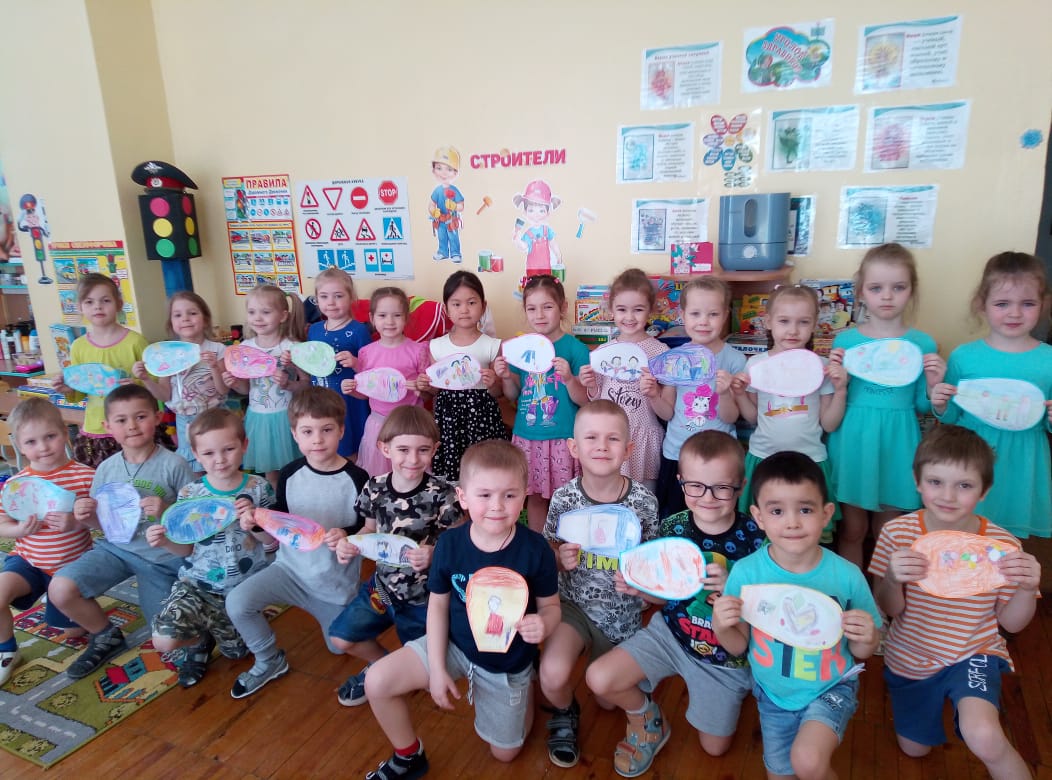 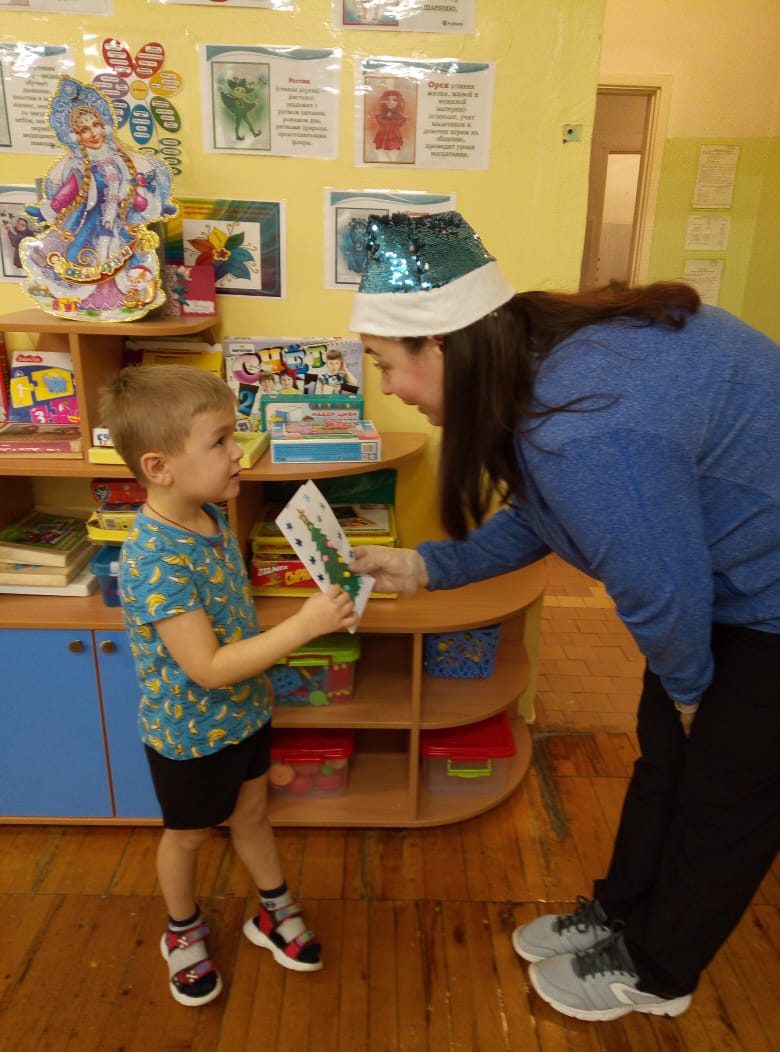 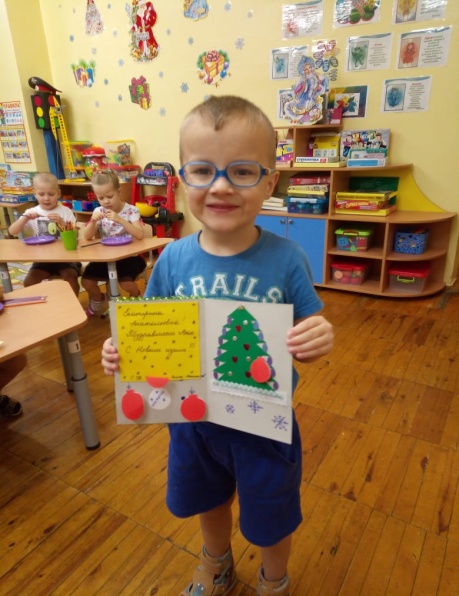 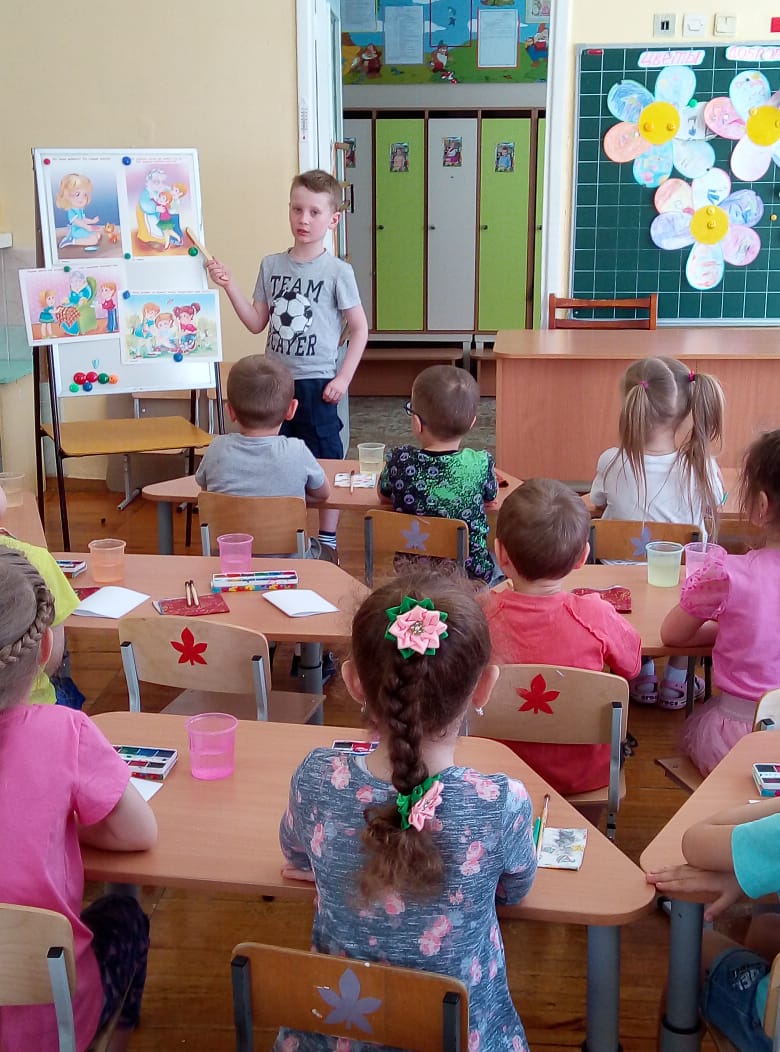 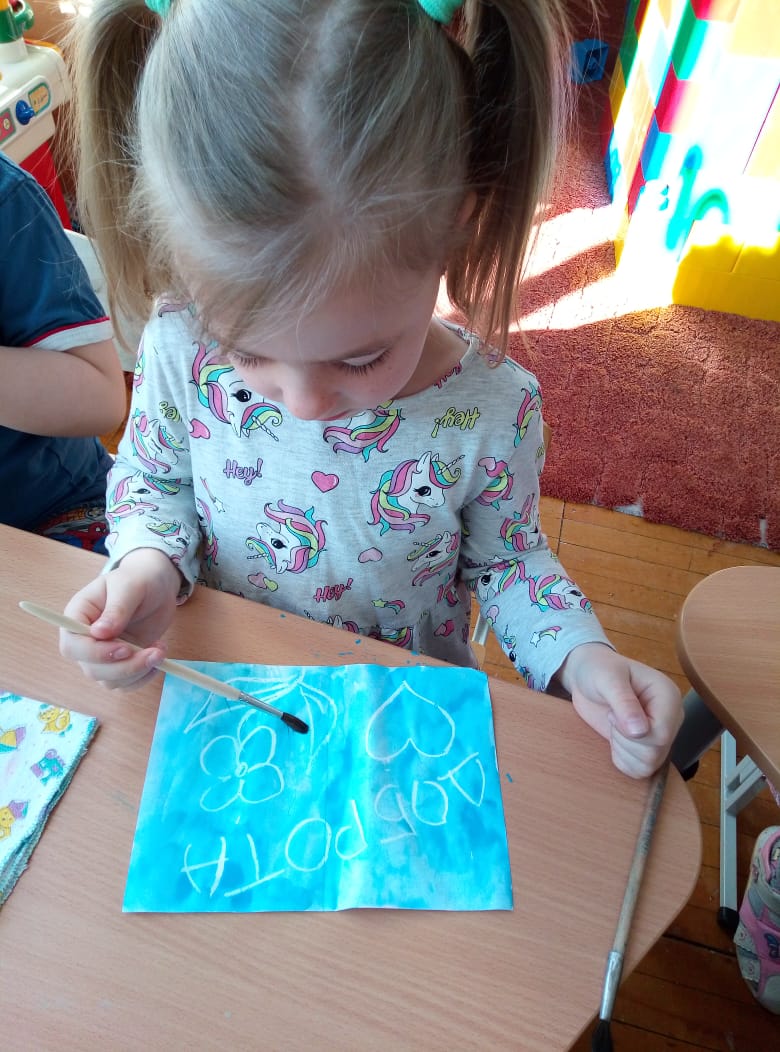 Достижения воспитанников старшей группы №7   по основной общеобразовательной  программы  МБДОУ № 588
Я и задачи реализации программы :
«Современный д/сад»
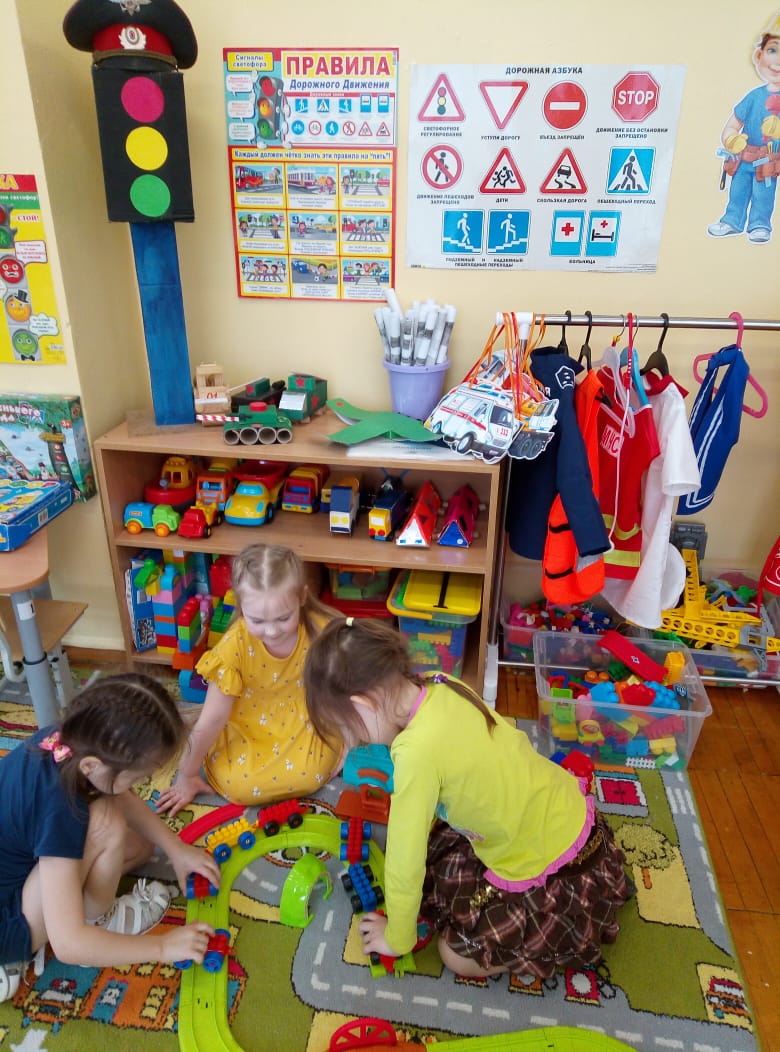 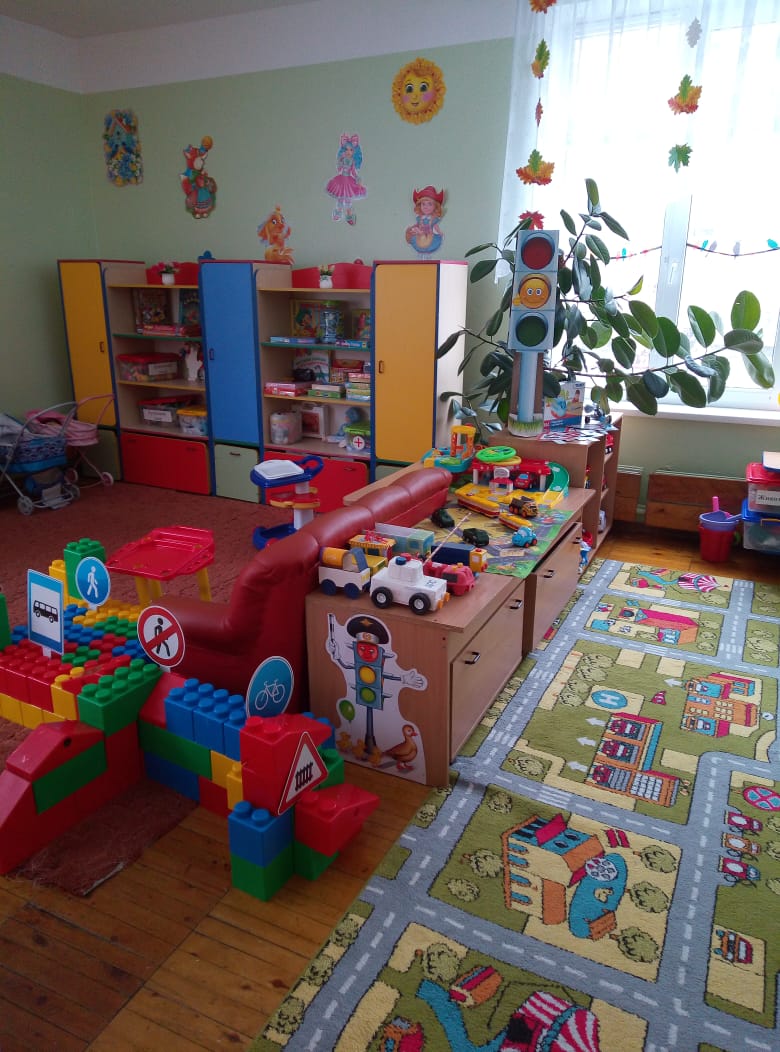 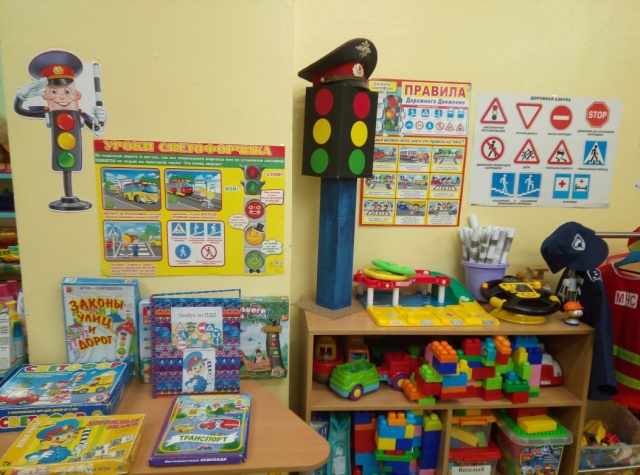 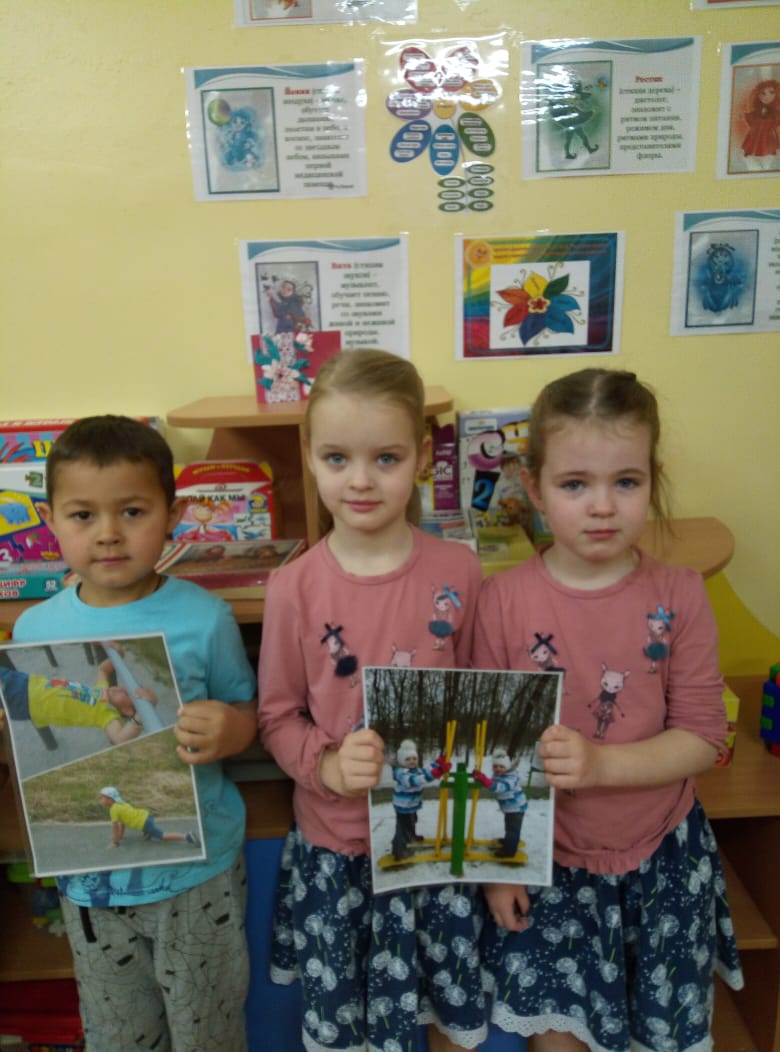 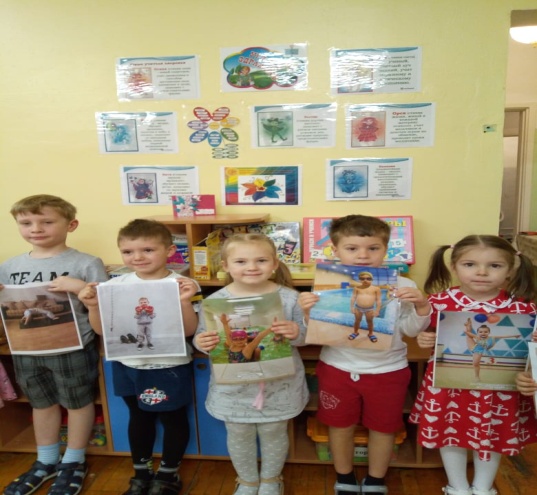 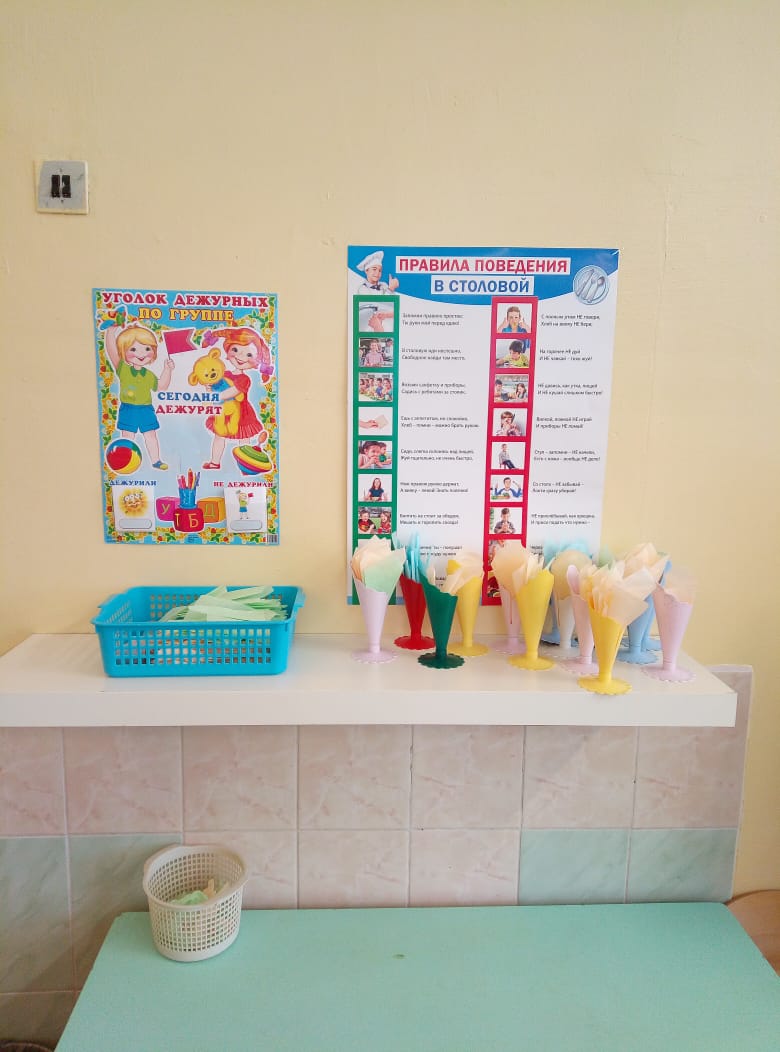 Реализация задач:
«Сотрудничество»
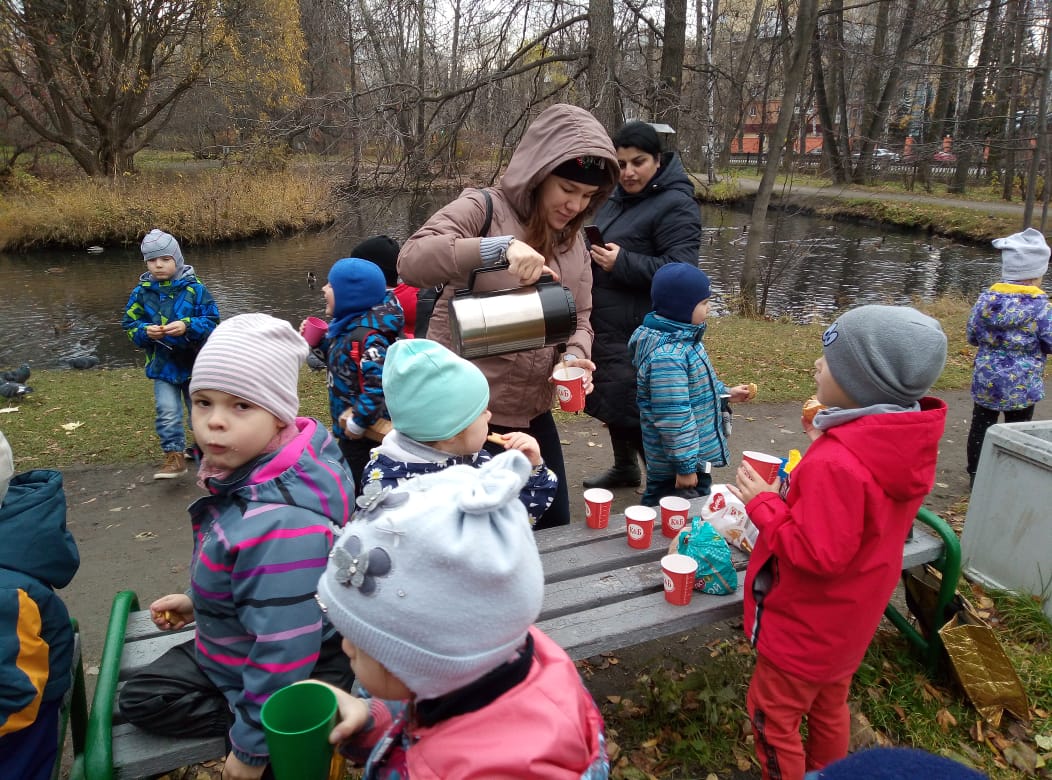 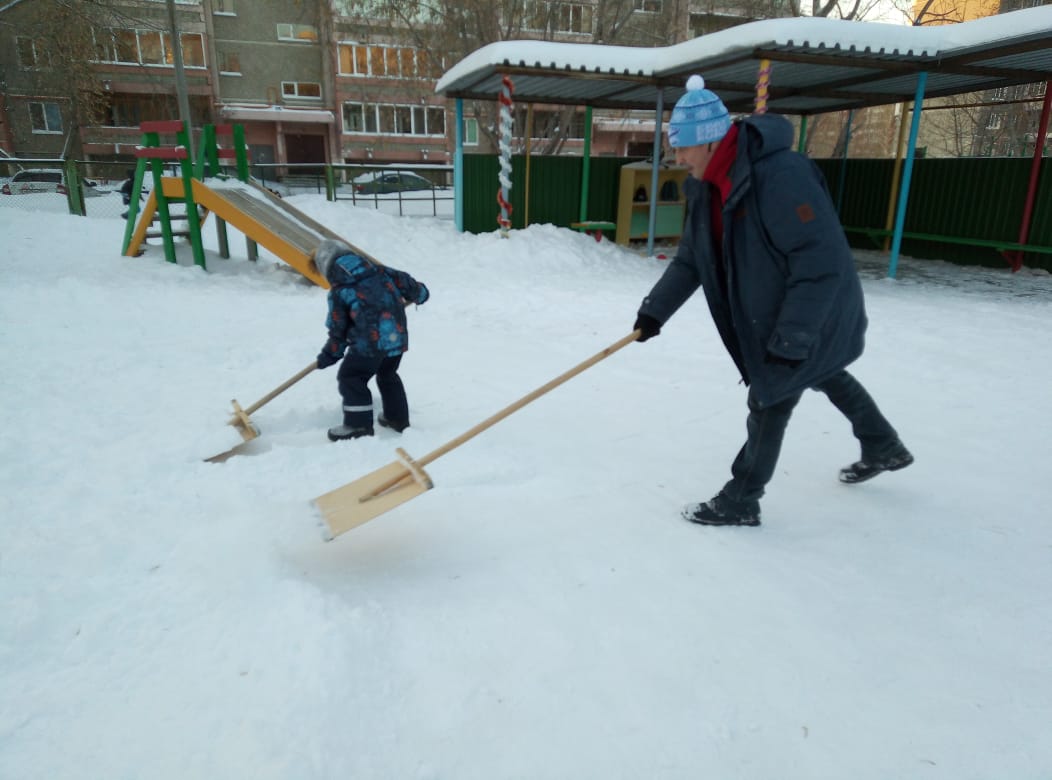 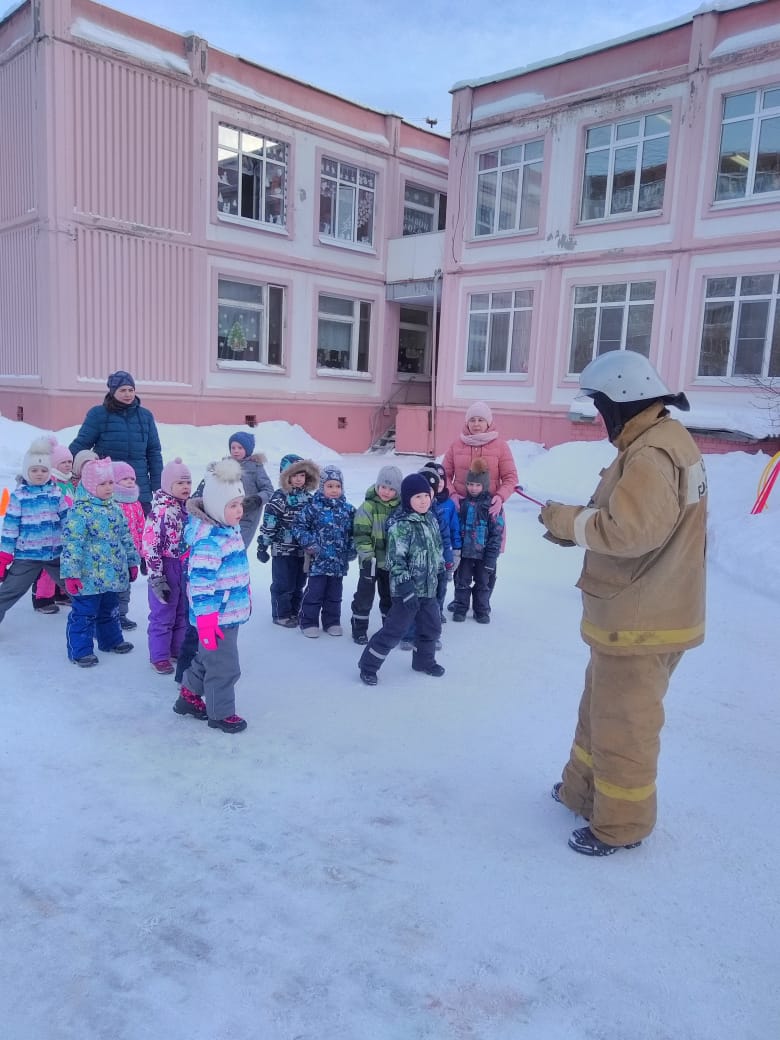 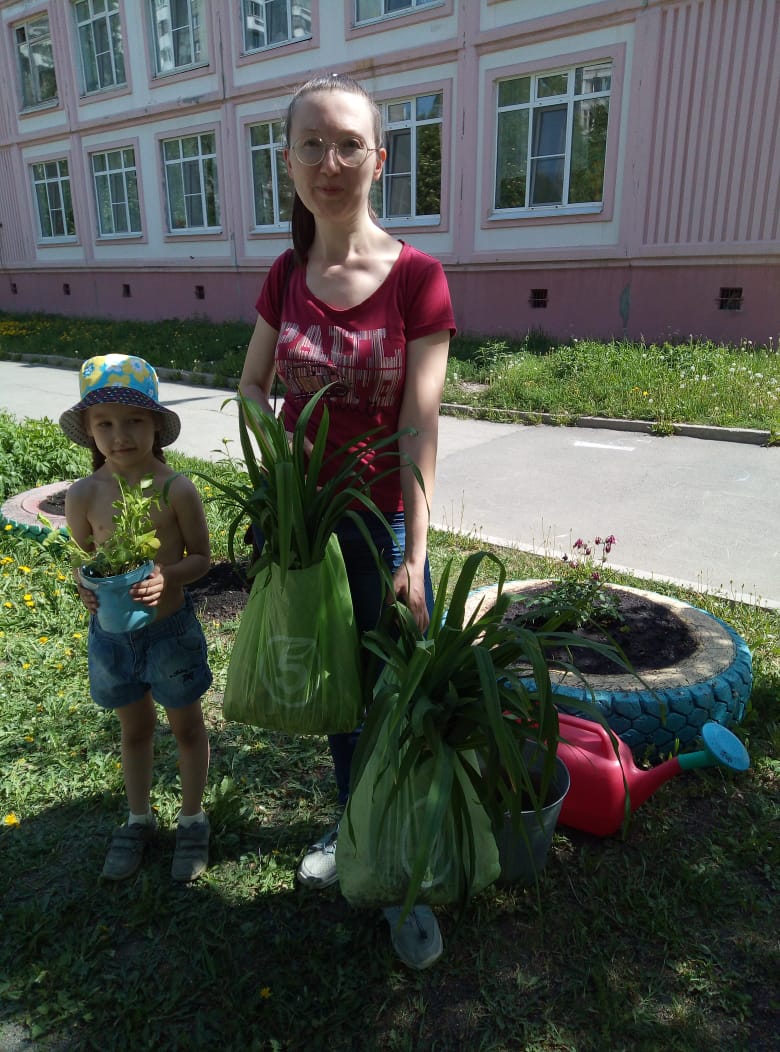 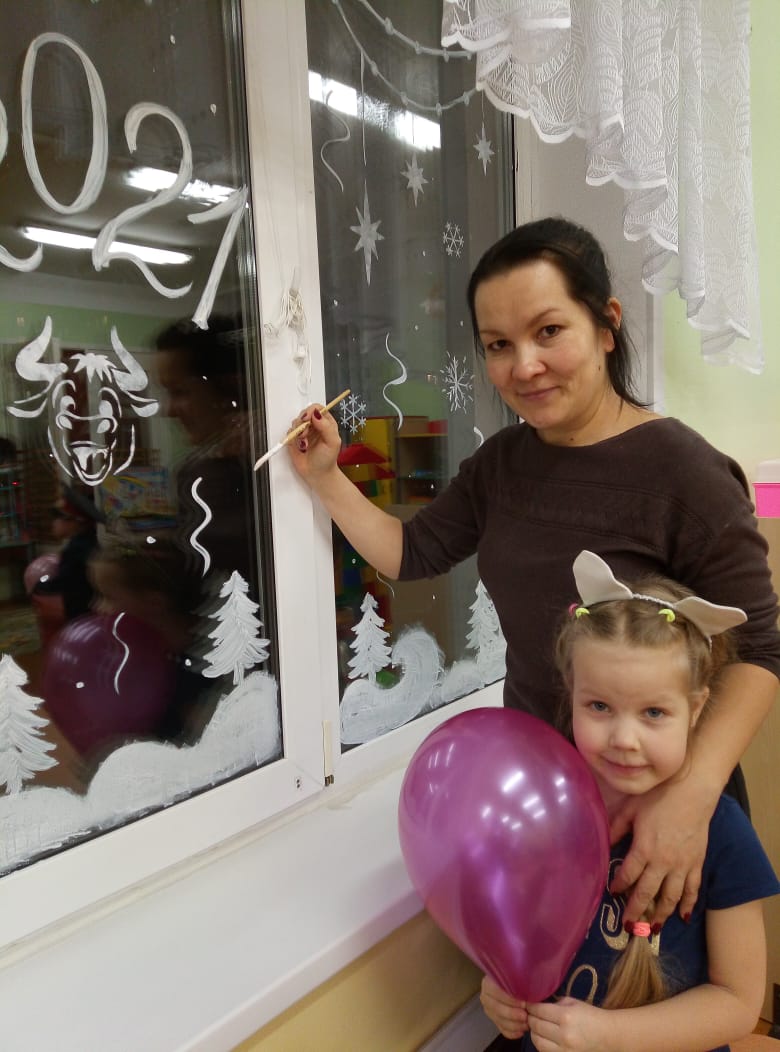 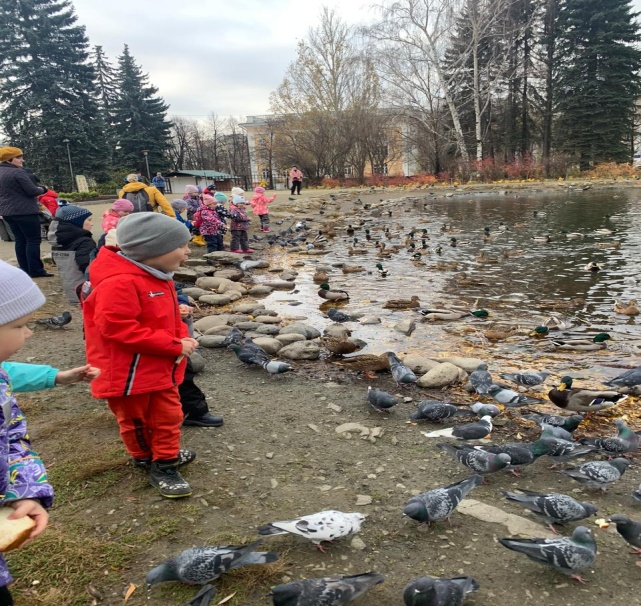 Реализация задач:
«Успешный педагог»
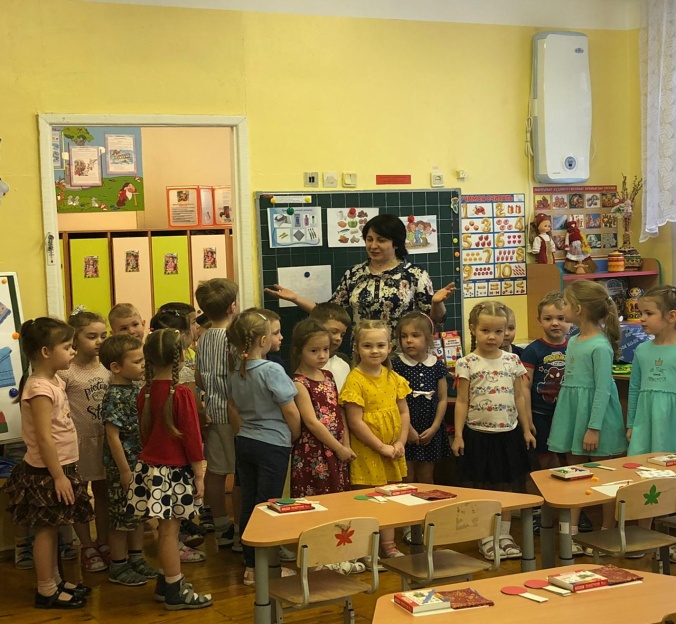 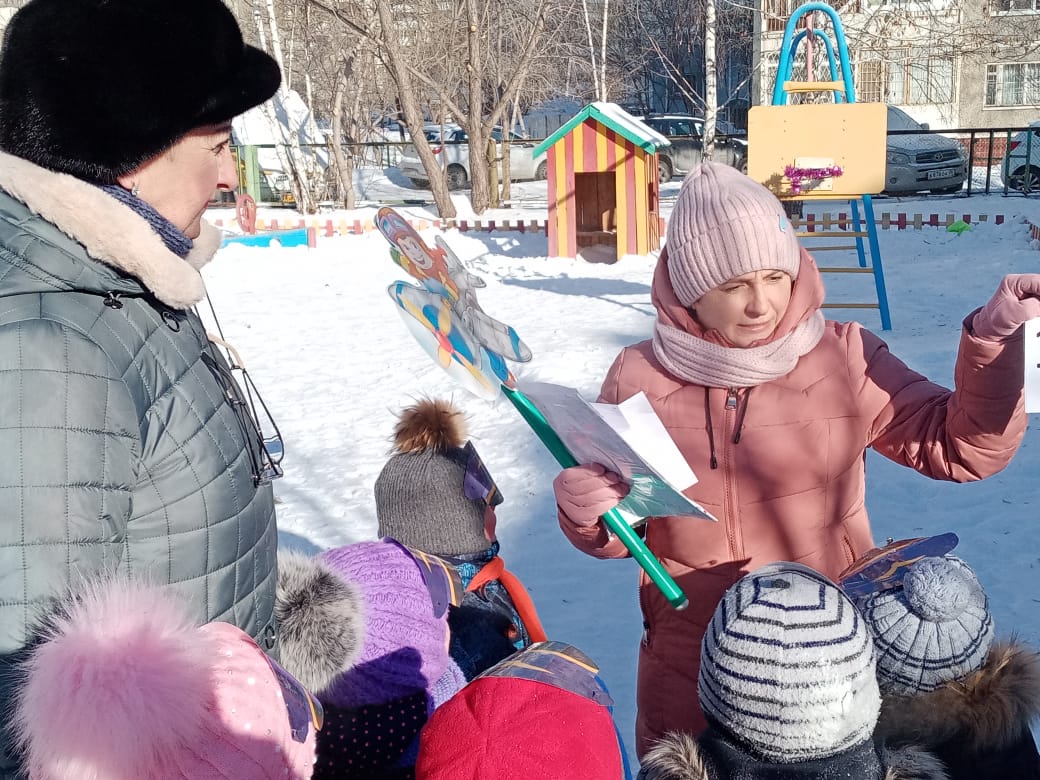 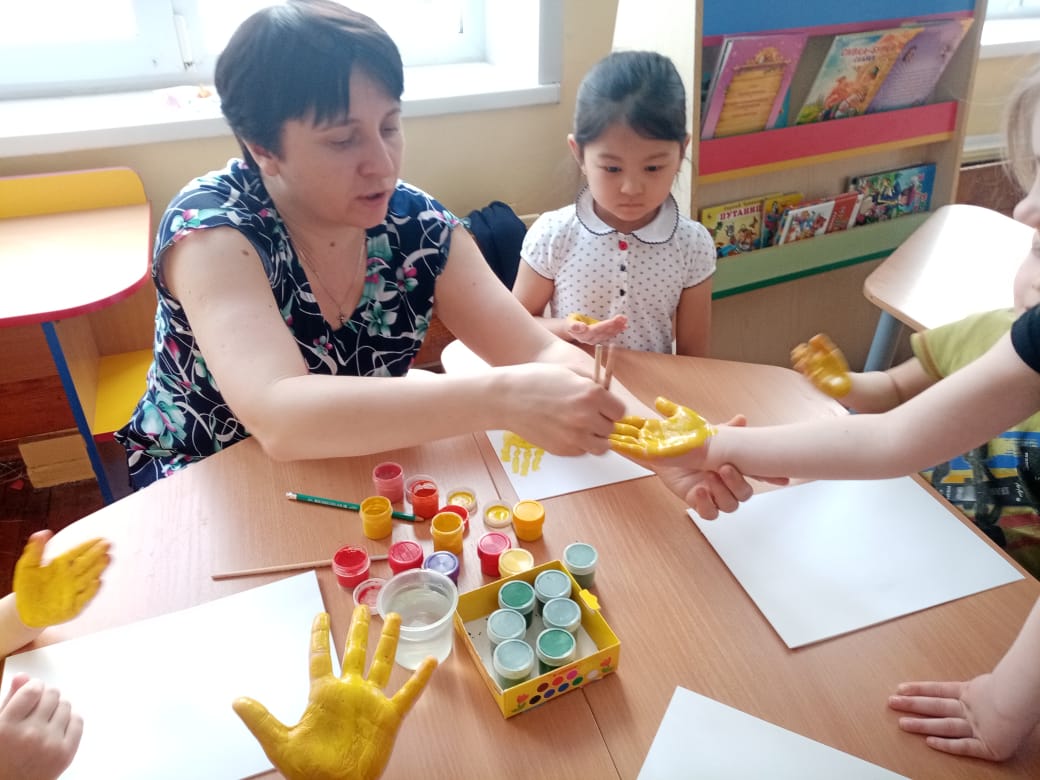 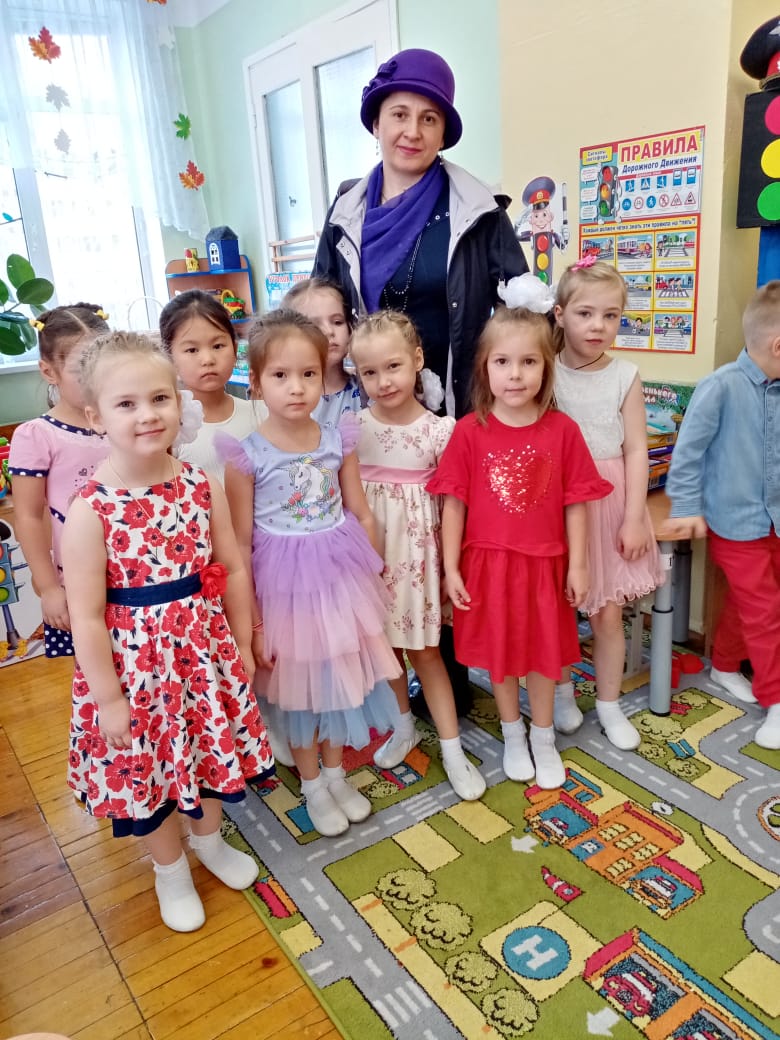 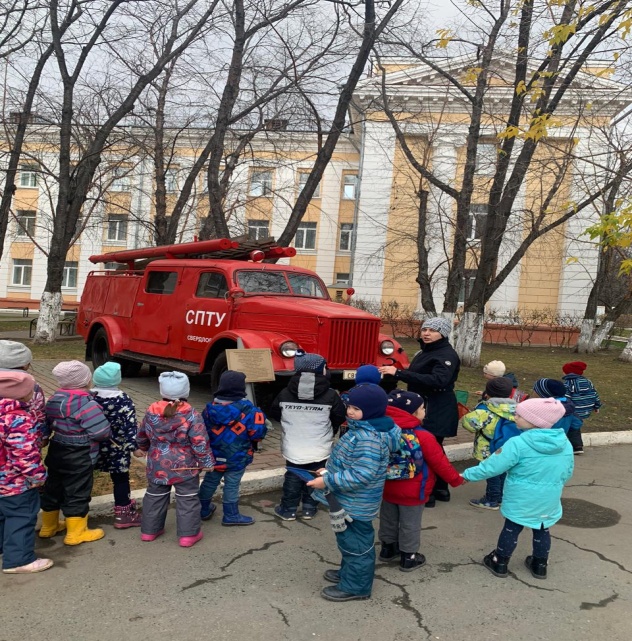 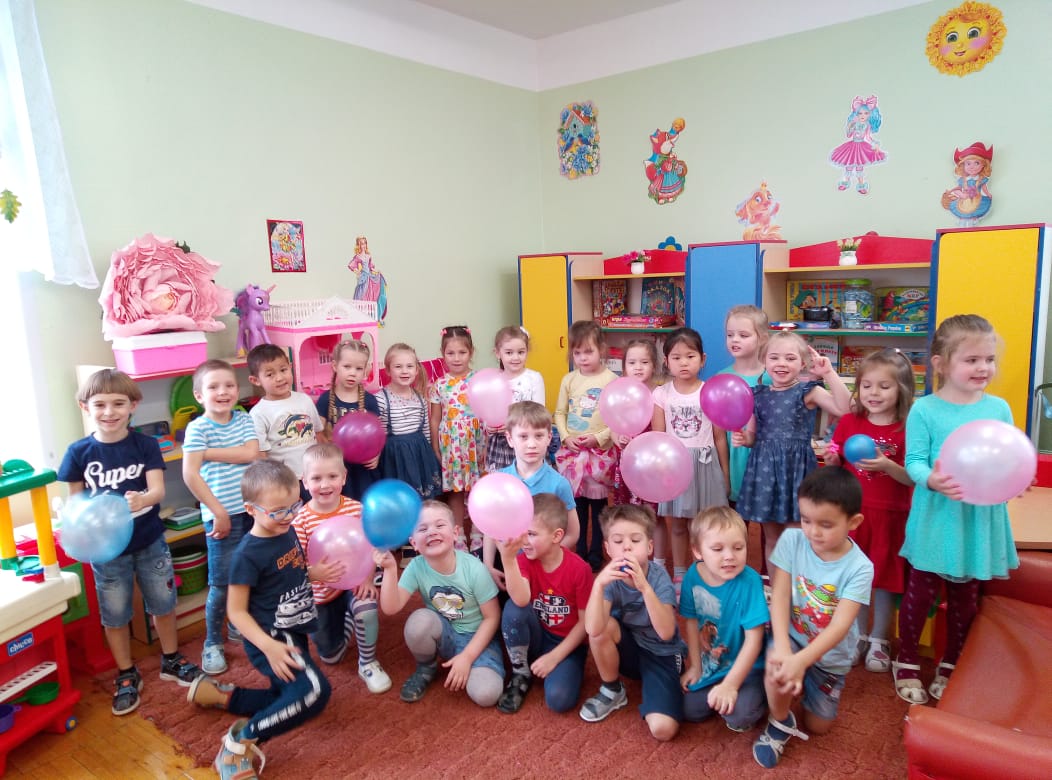 Спасибо за внимание
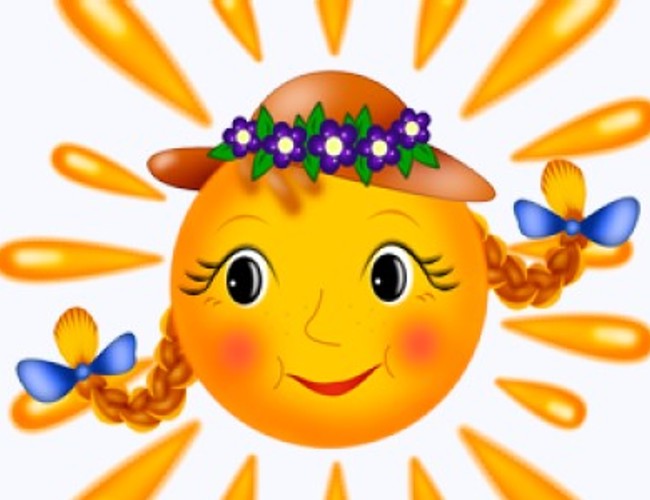